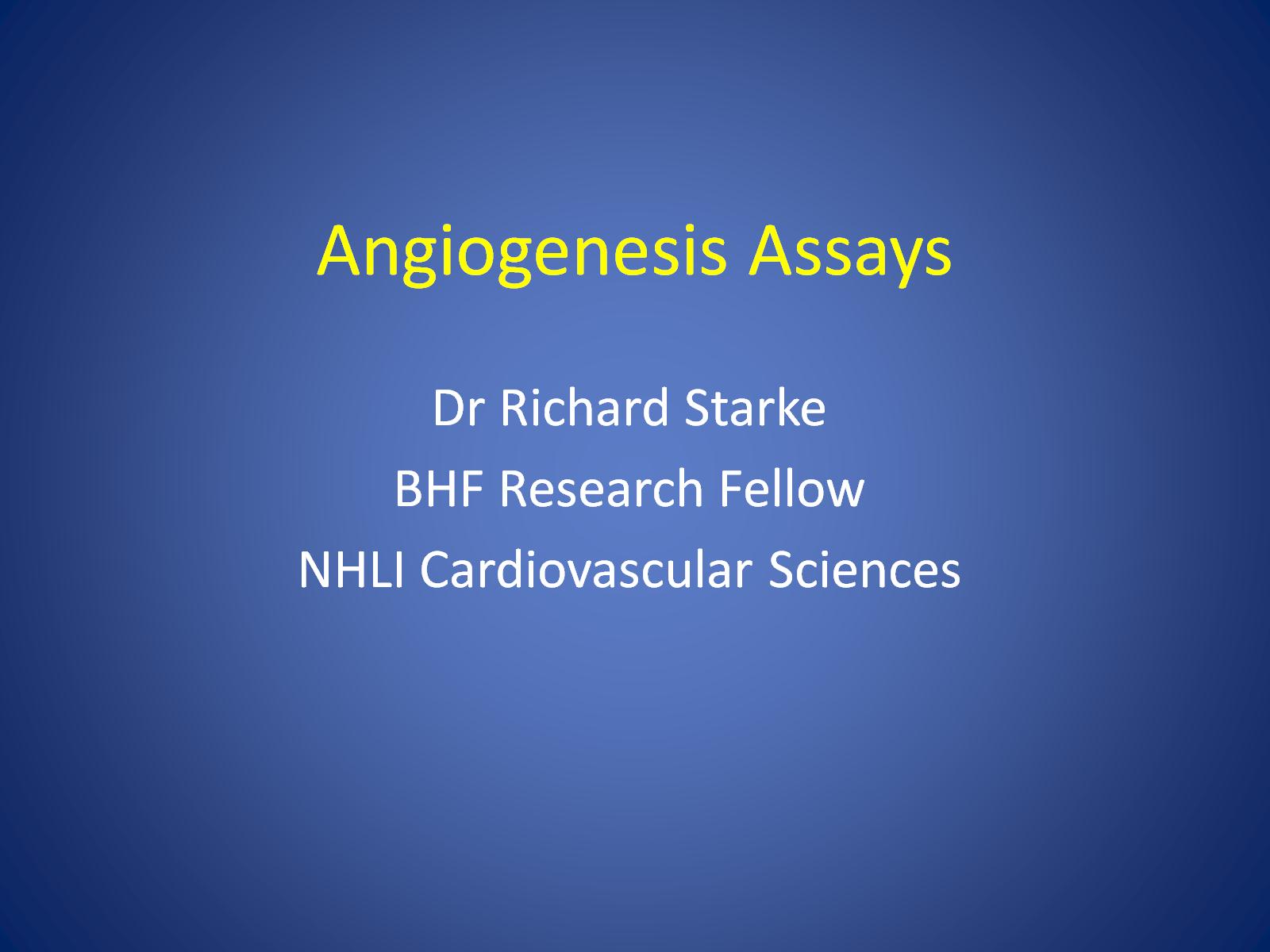 Angiogenesis Assays
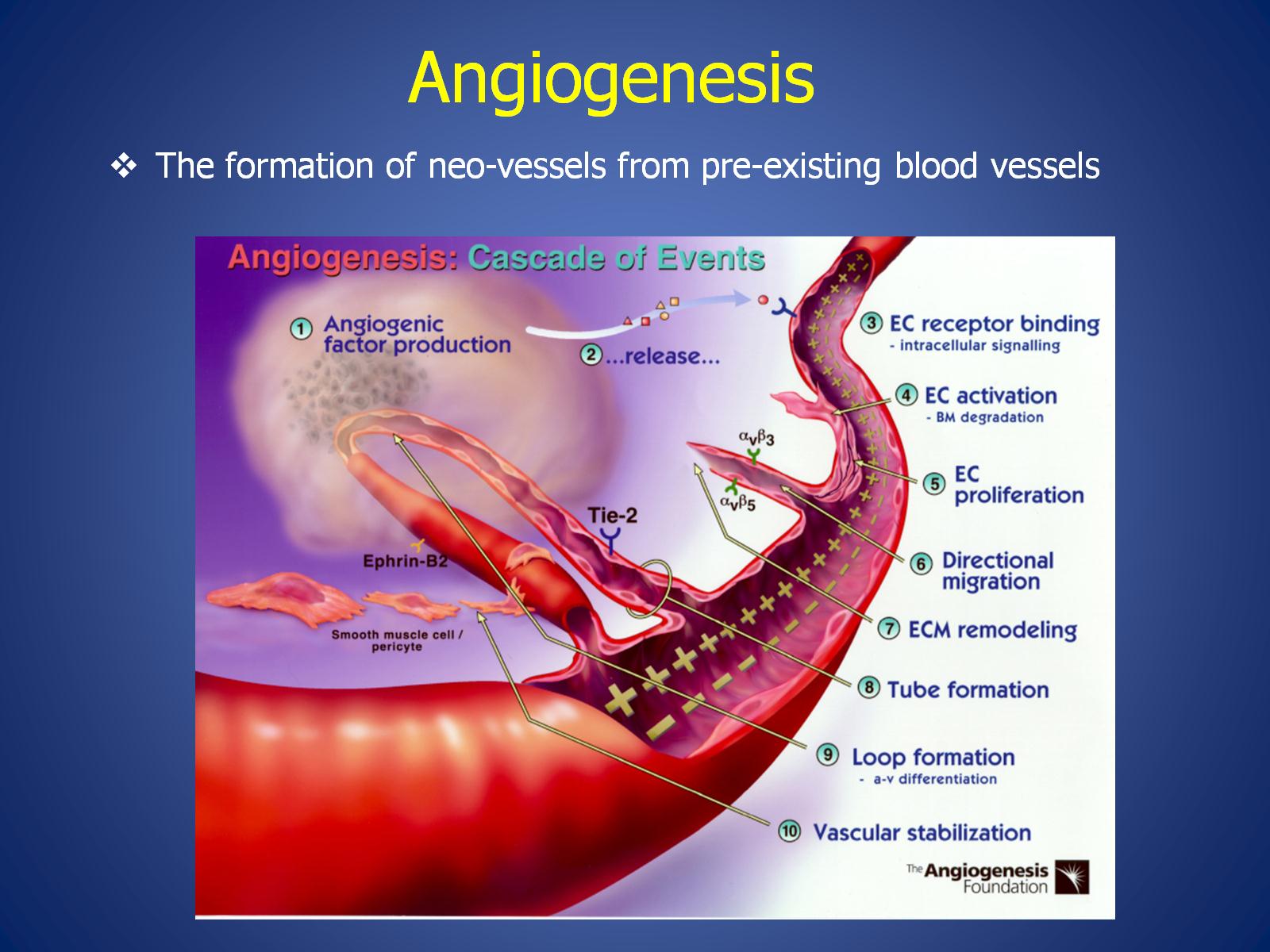 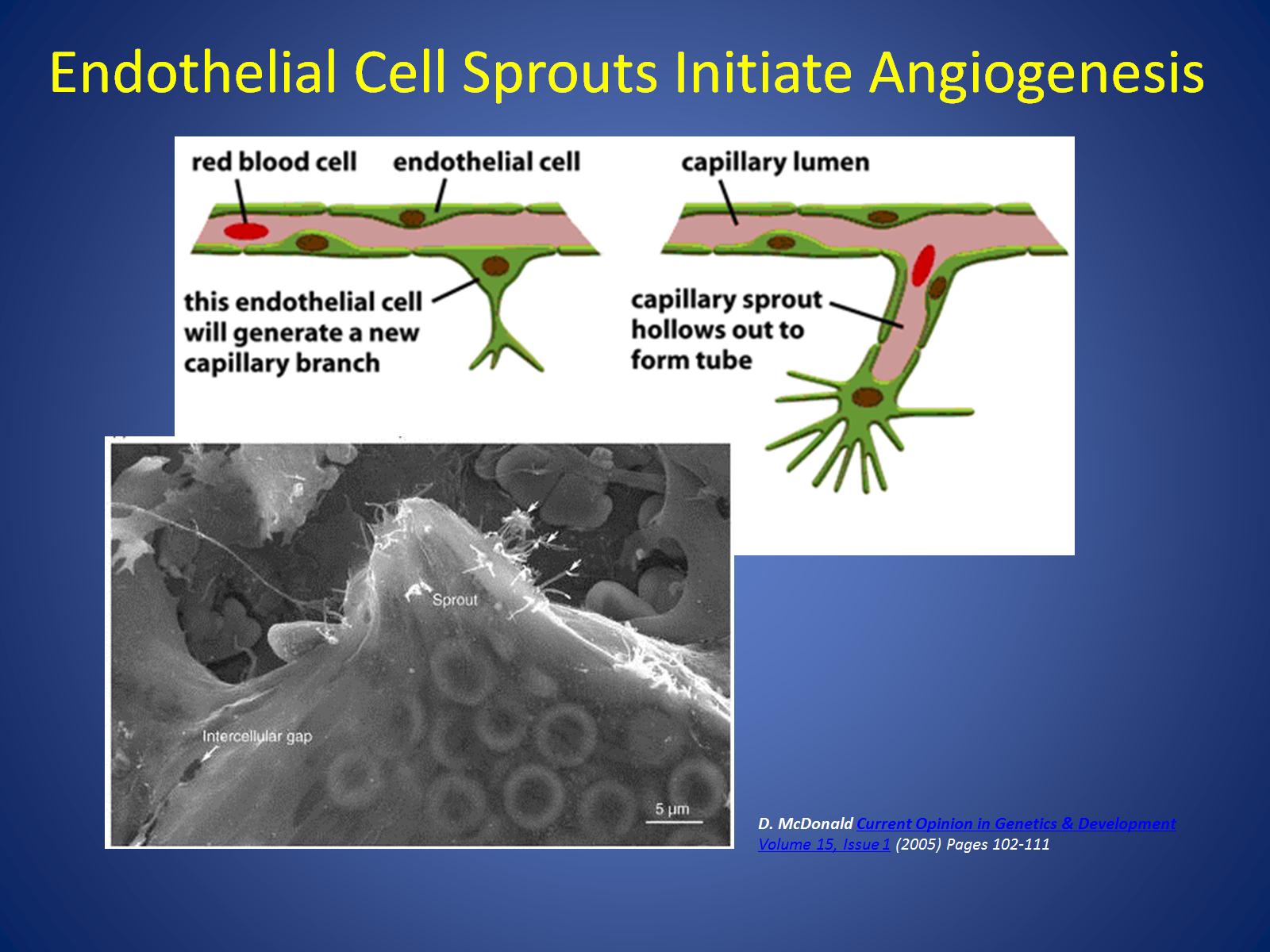 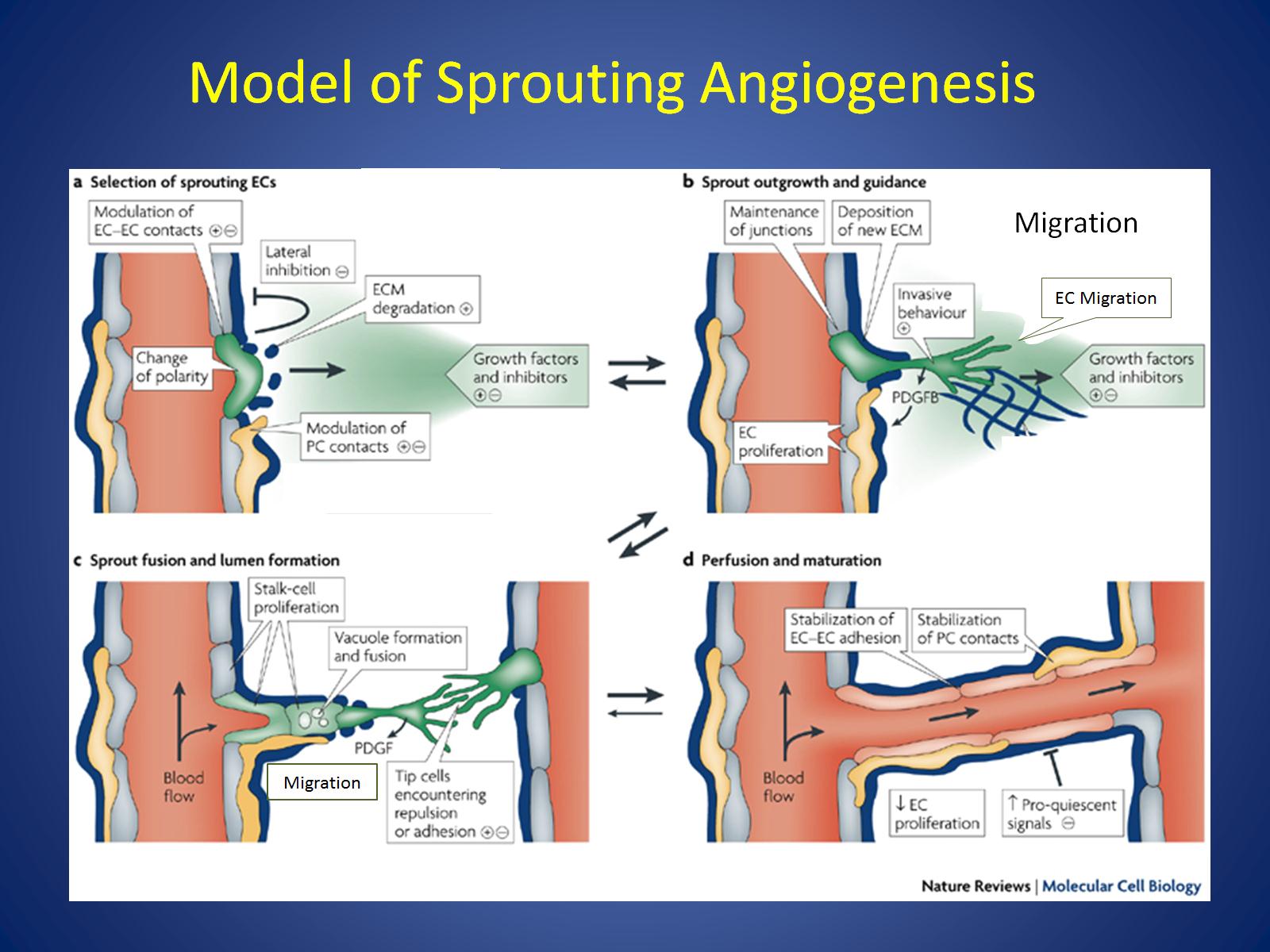 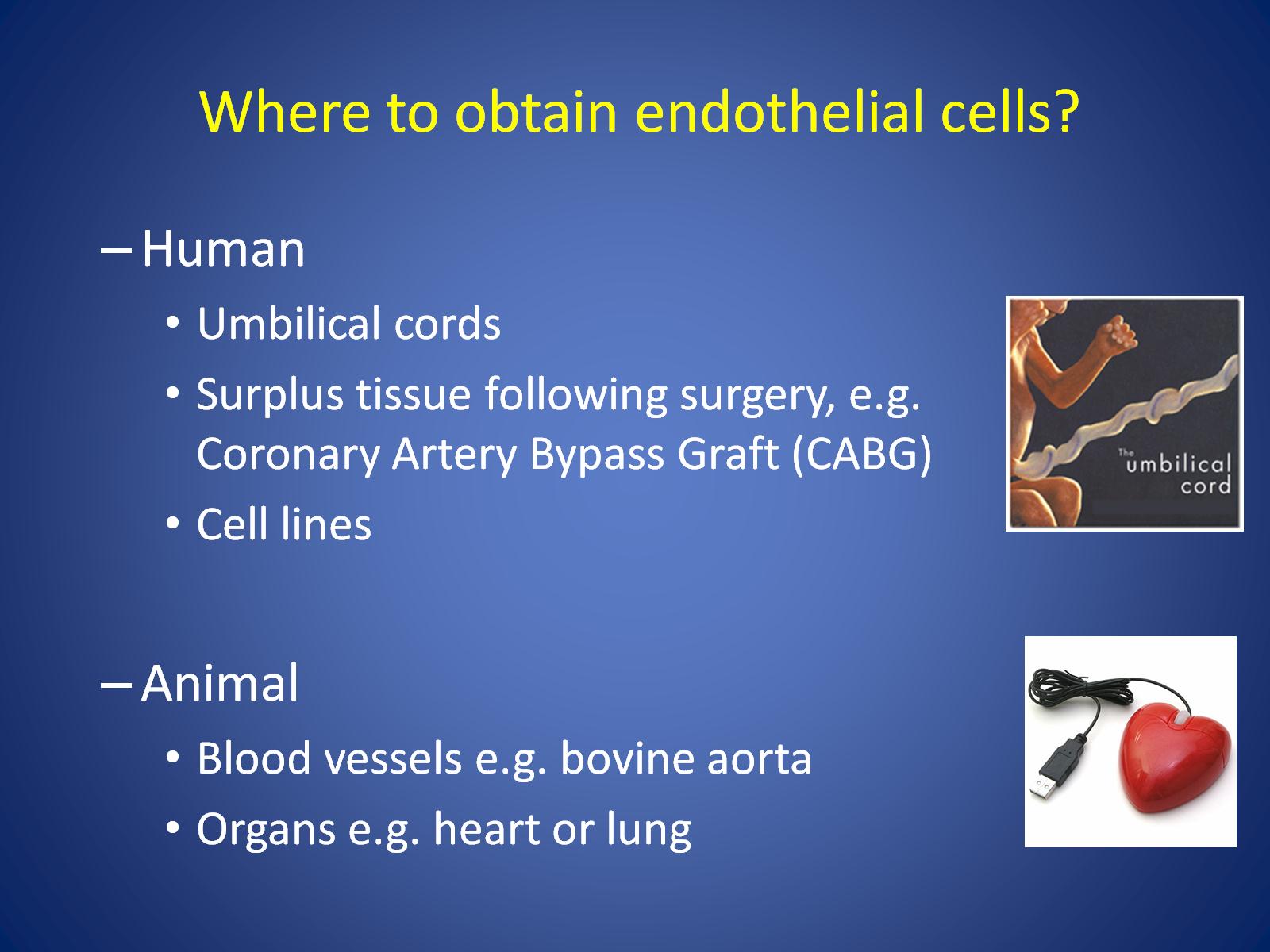 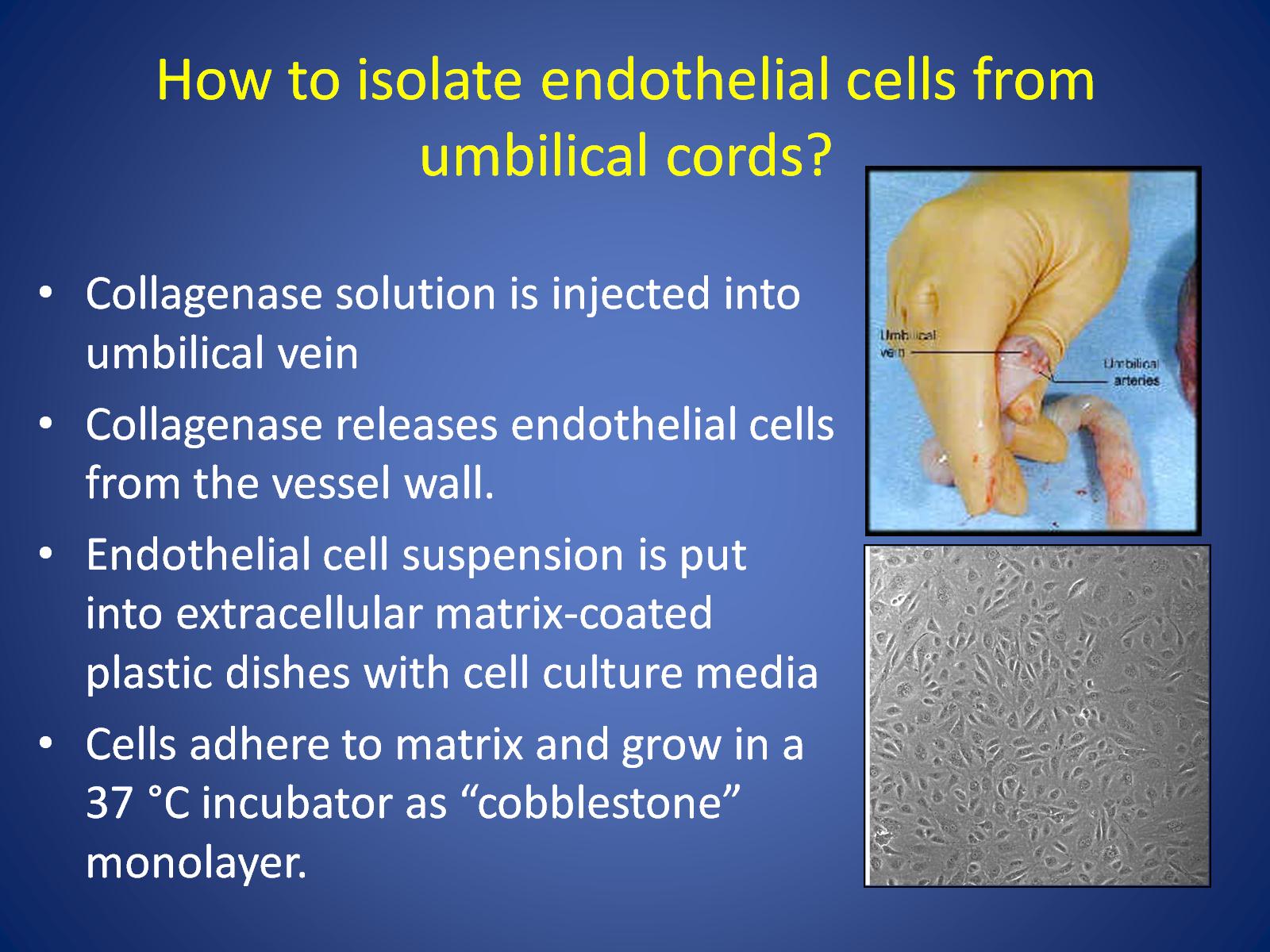 How to isolate endothelial cells from umbilical cords?
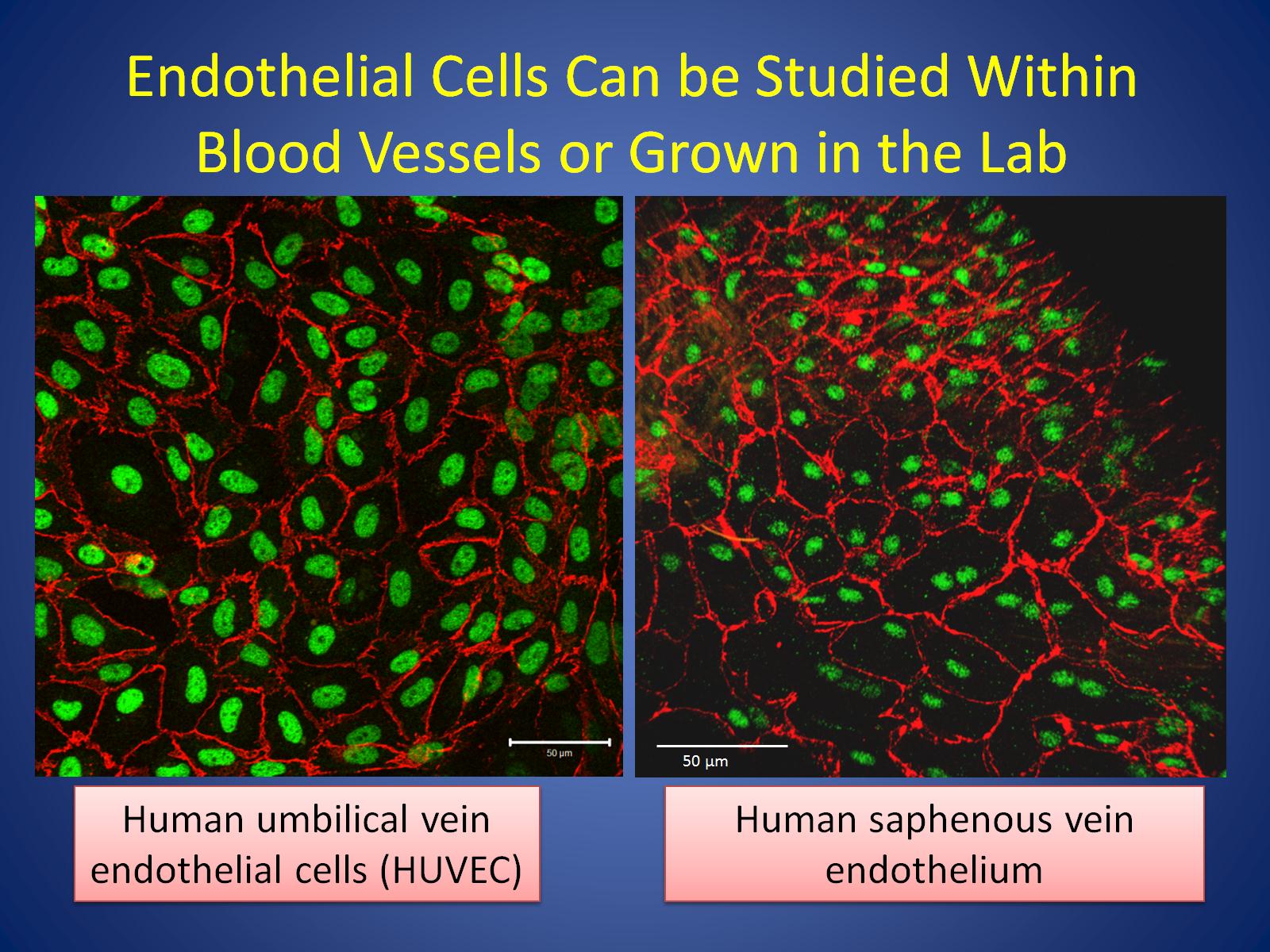 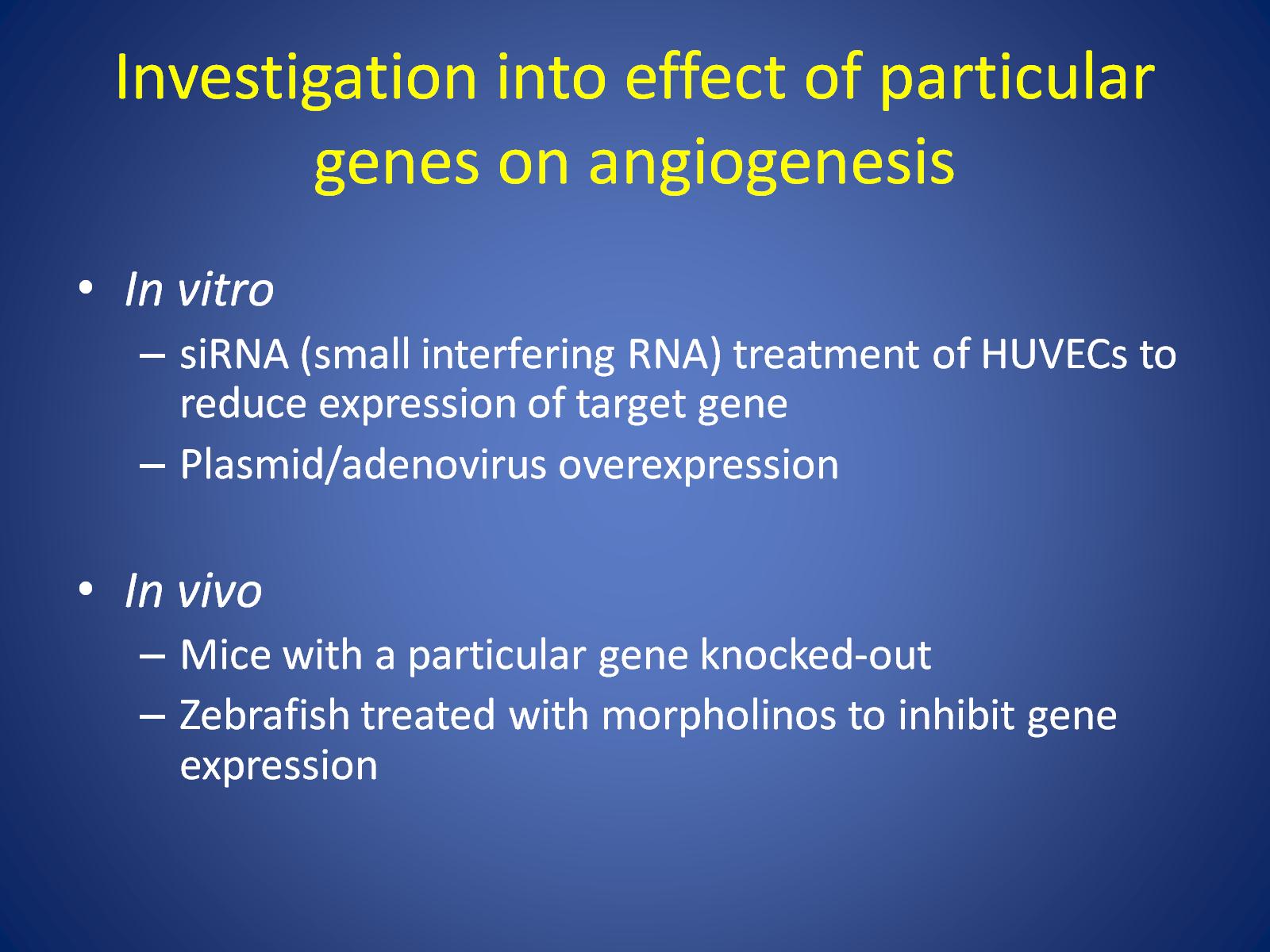 Investigation into effect of particular genes on angiogenesis
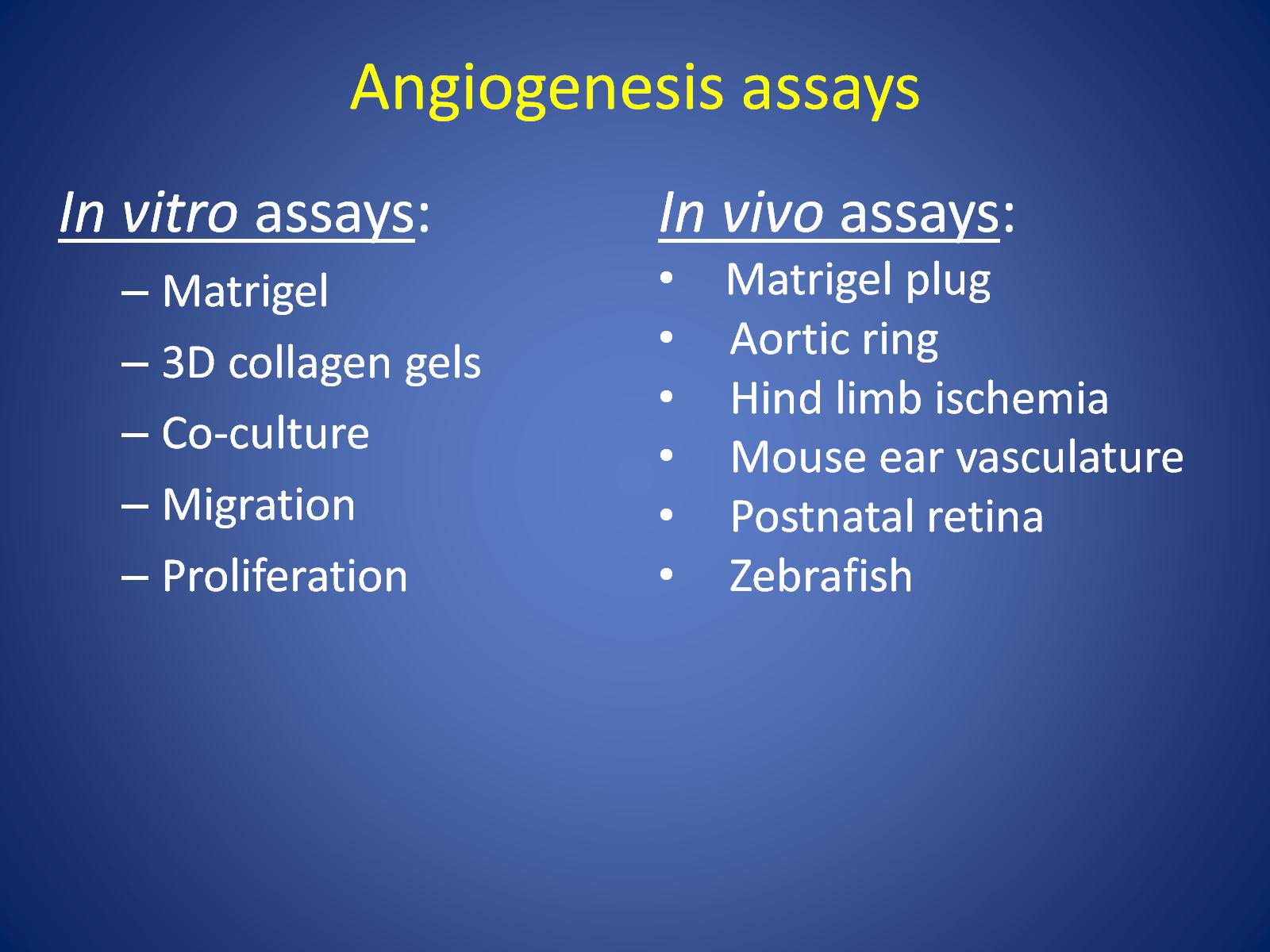 Angiogenesis assays
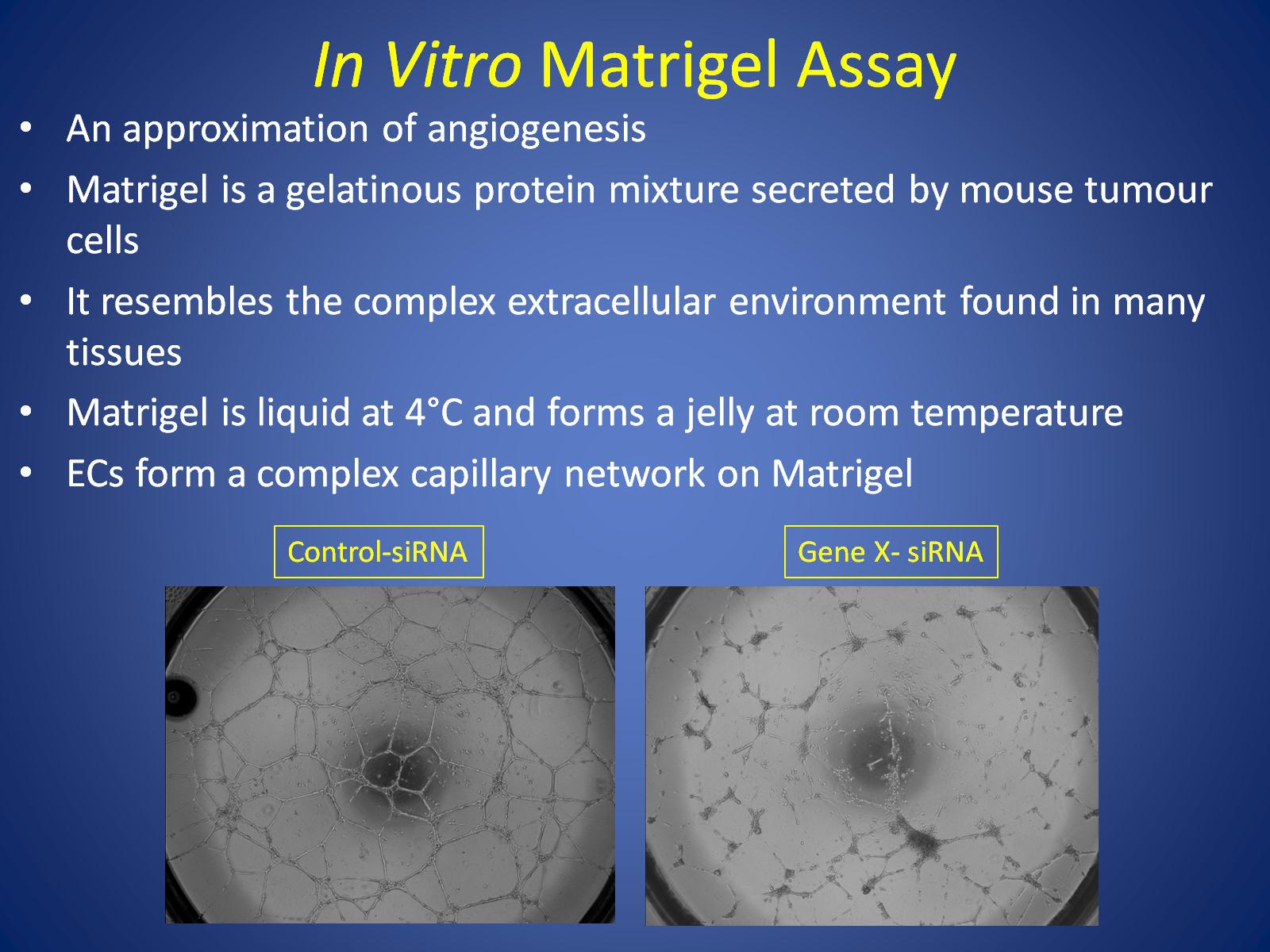 In Vitro Matrigel Assay
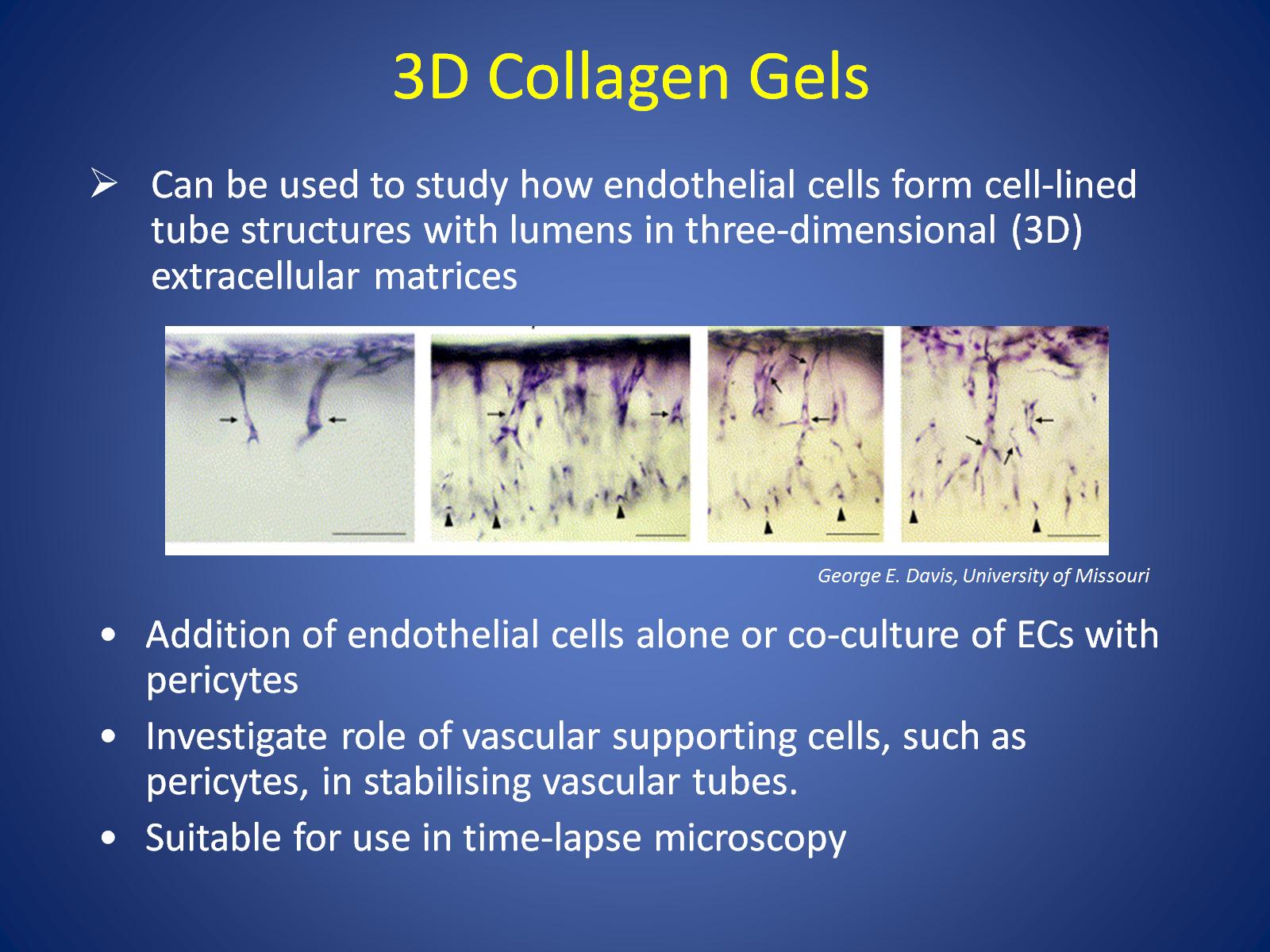 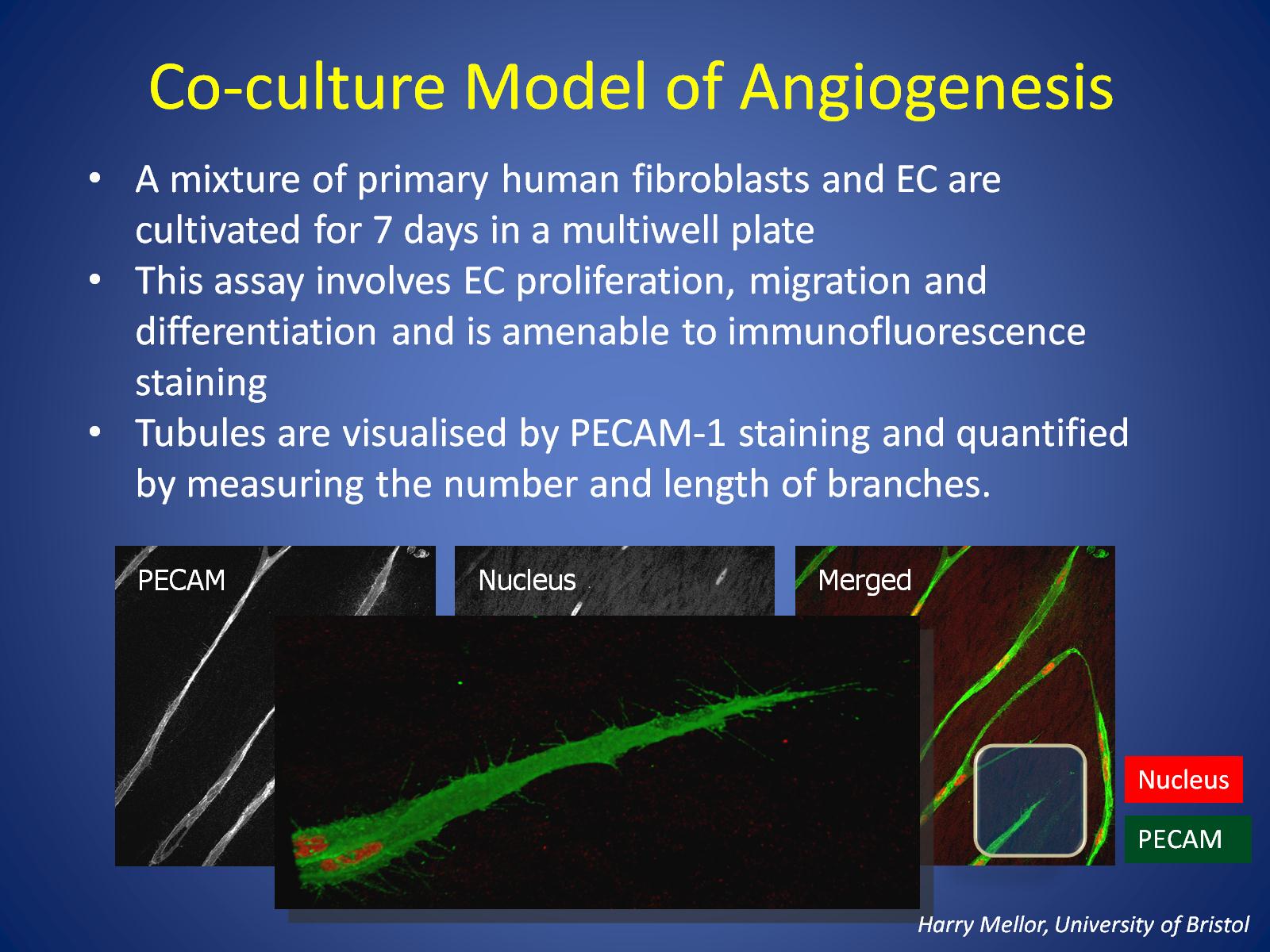 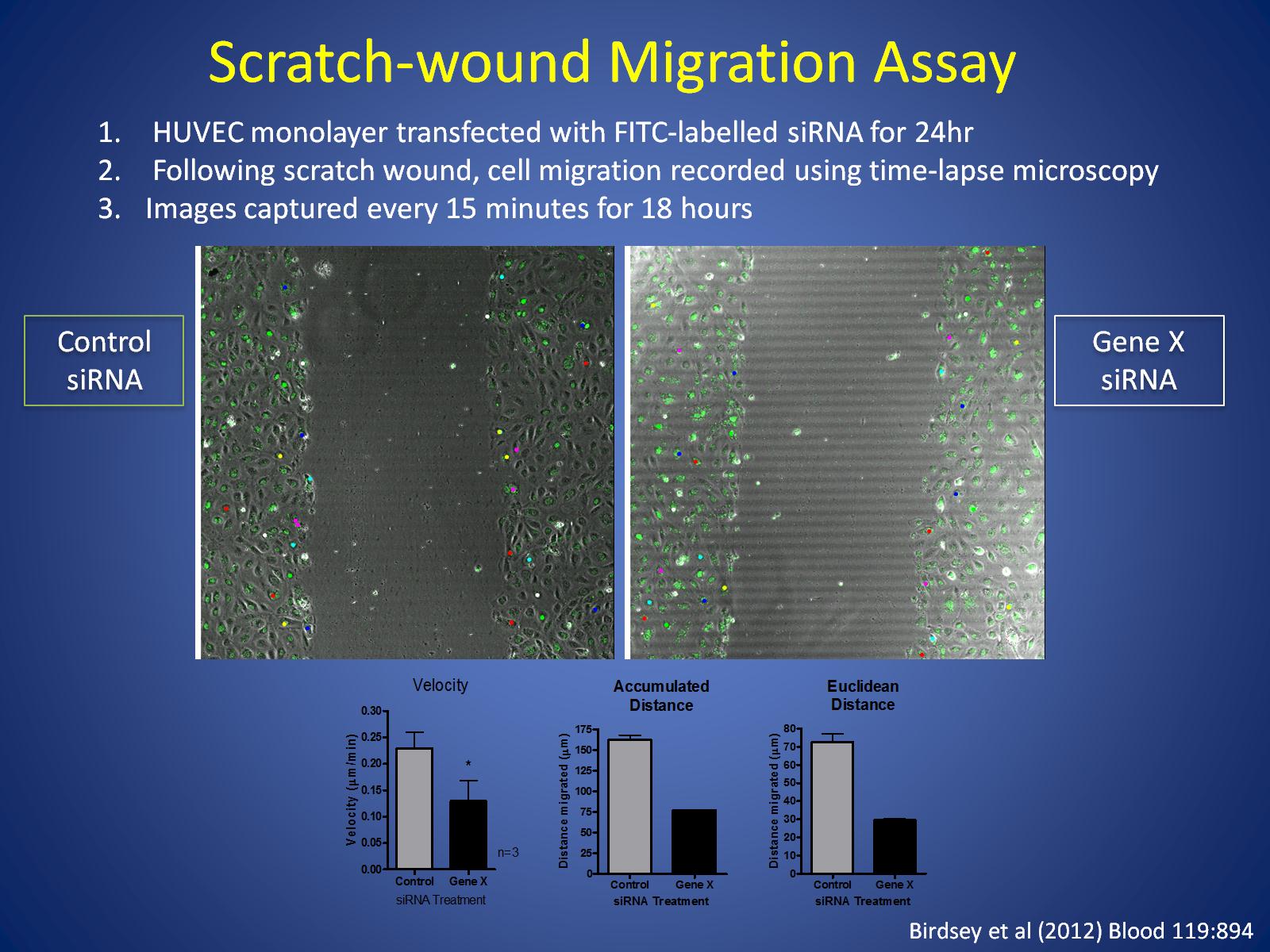 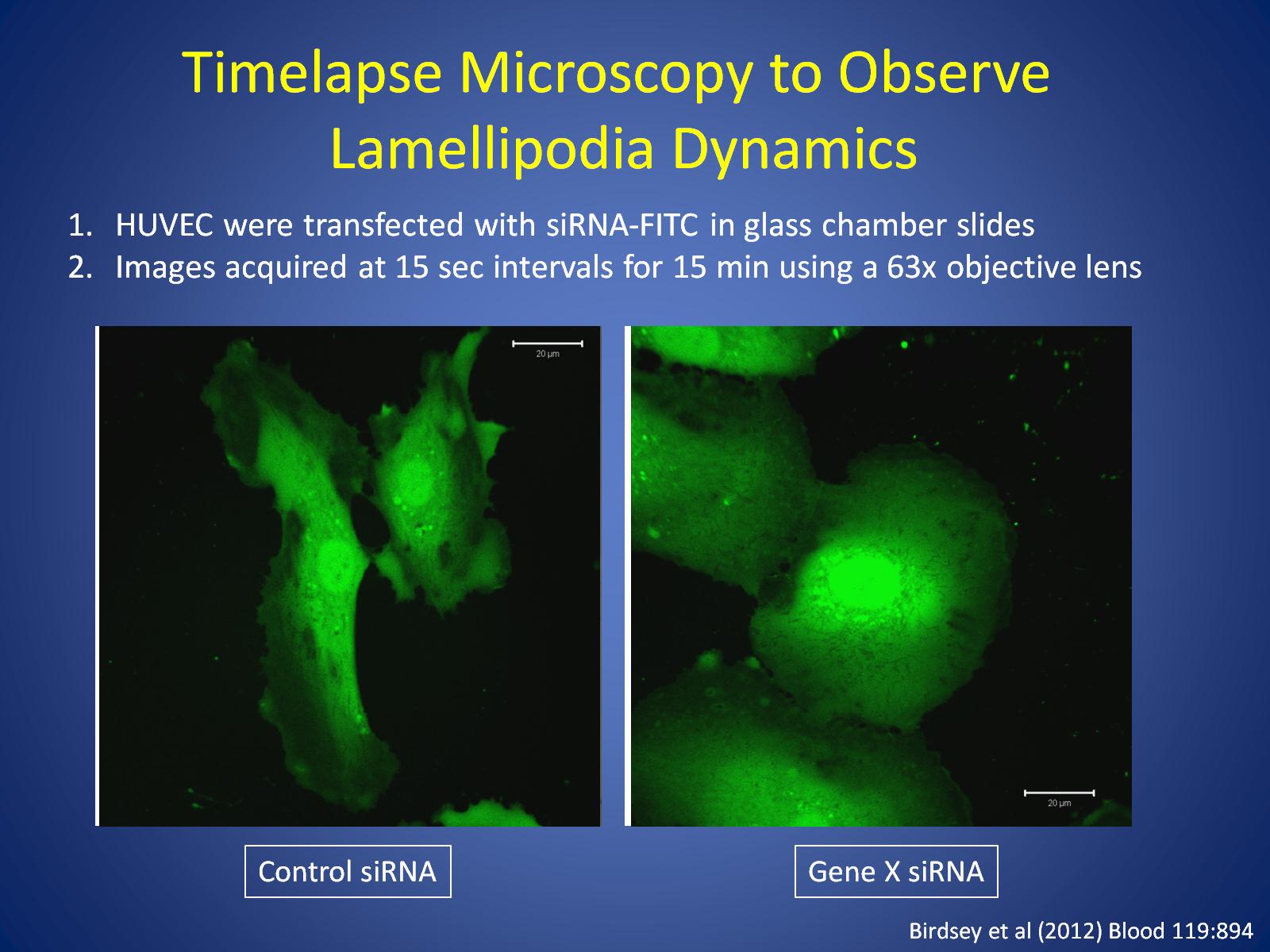 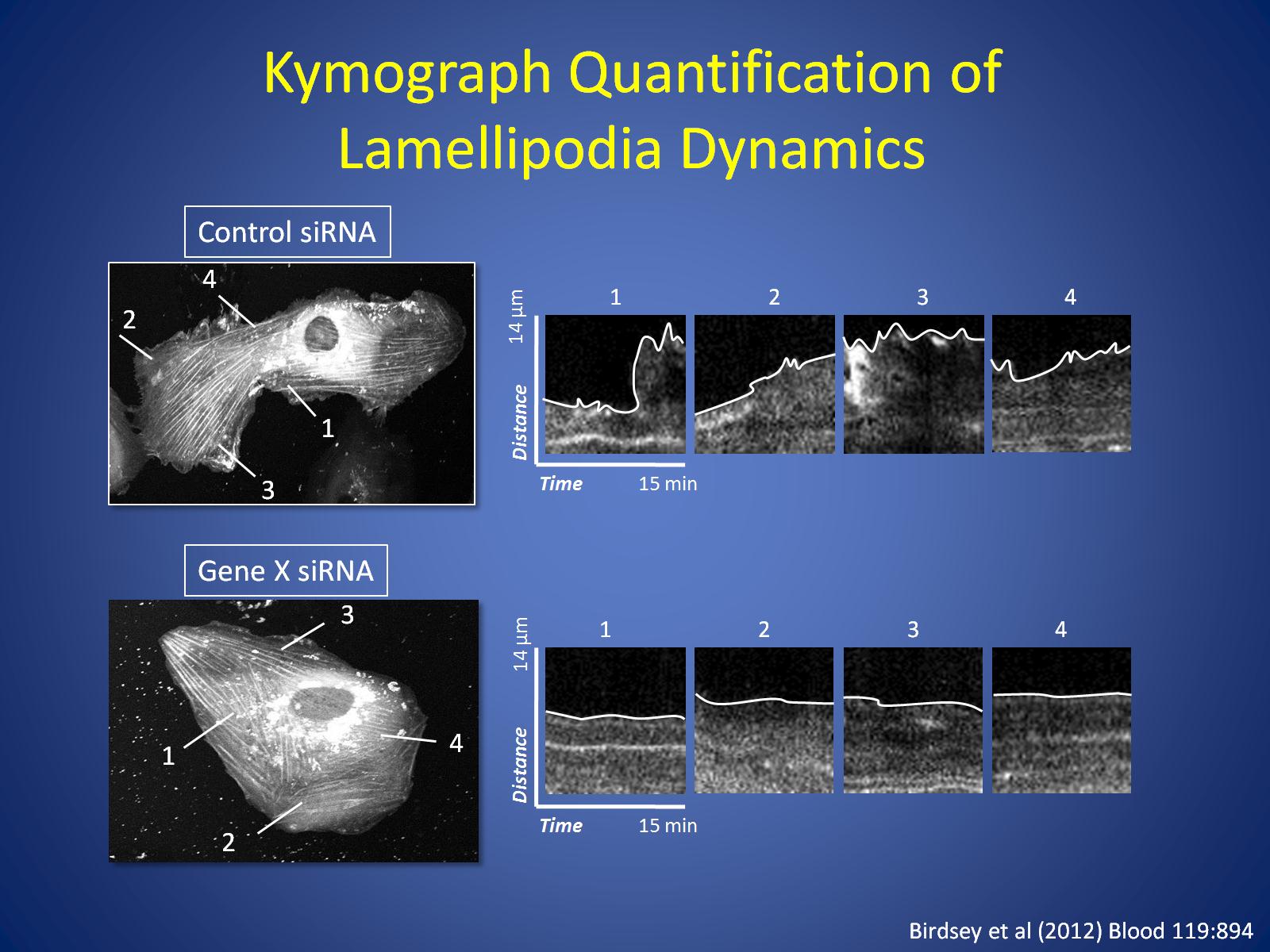 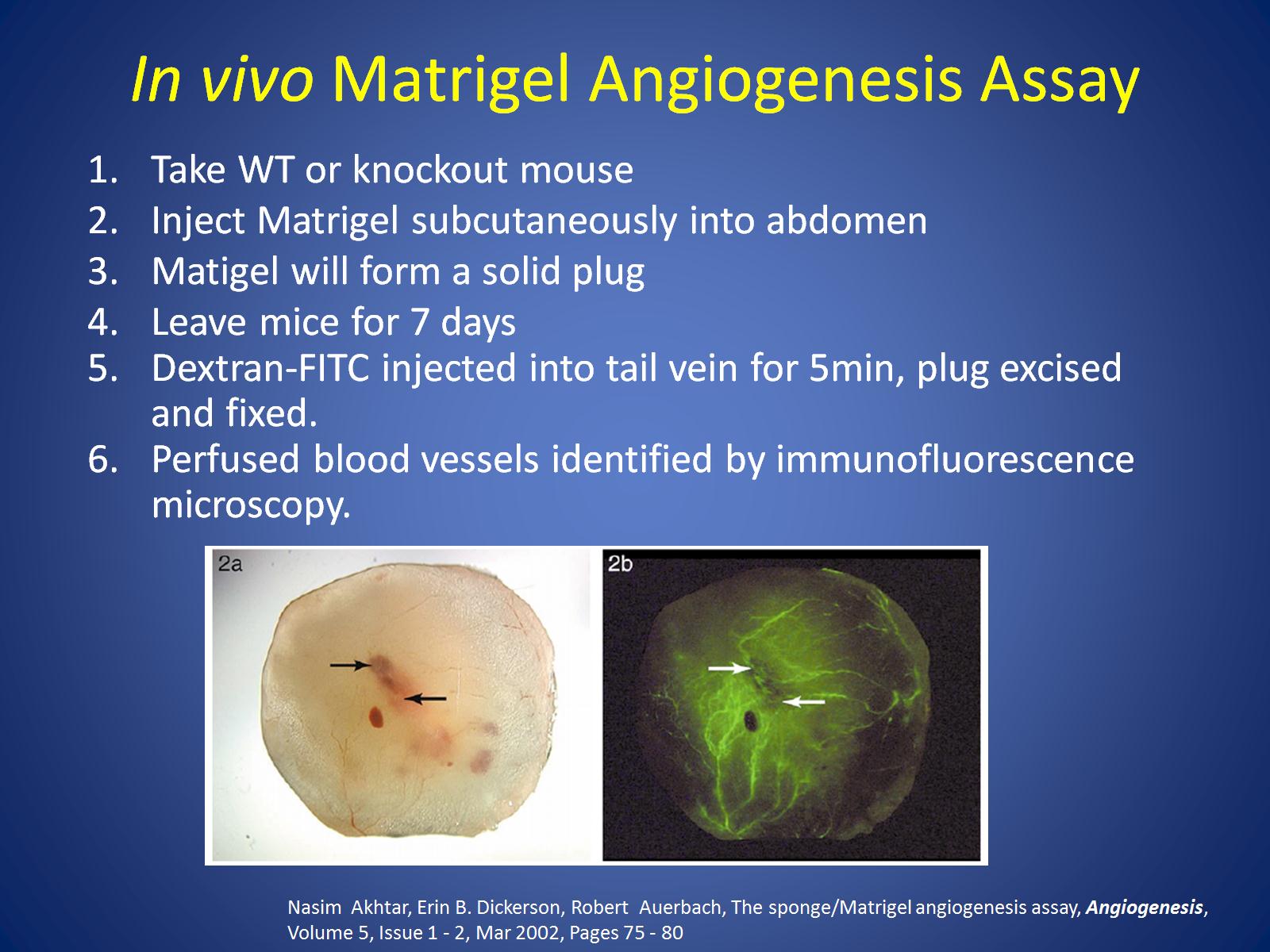 In vivo Matrigel Angiogenesis Assay
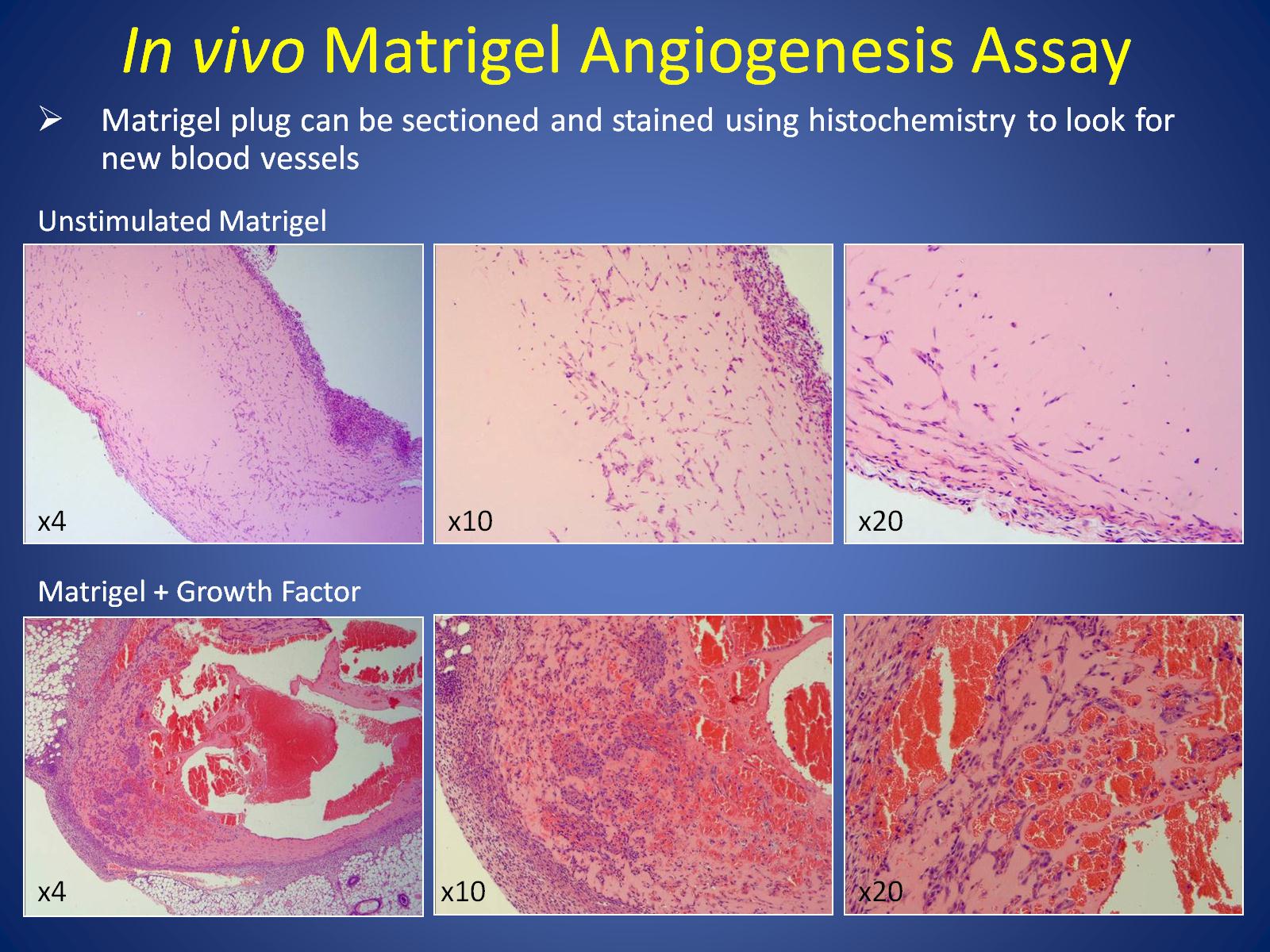 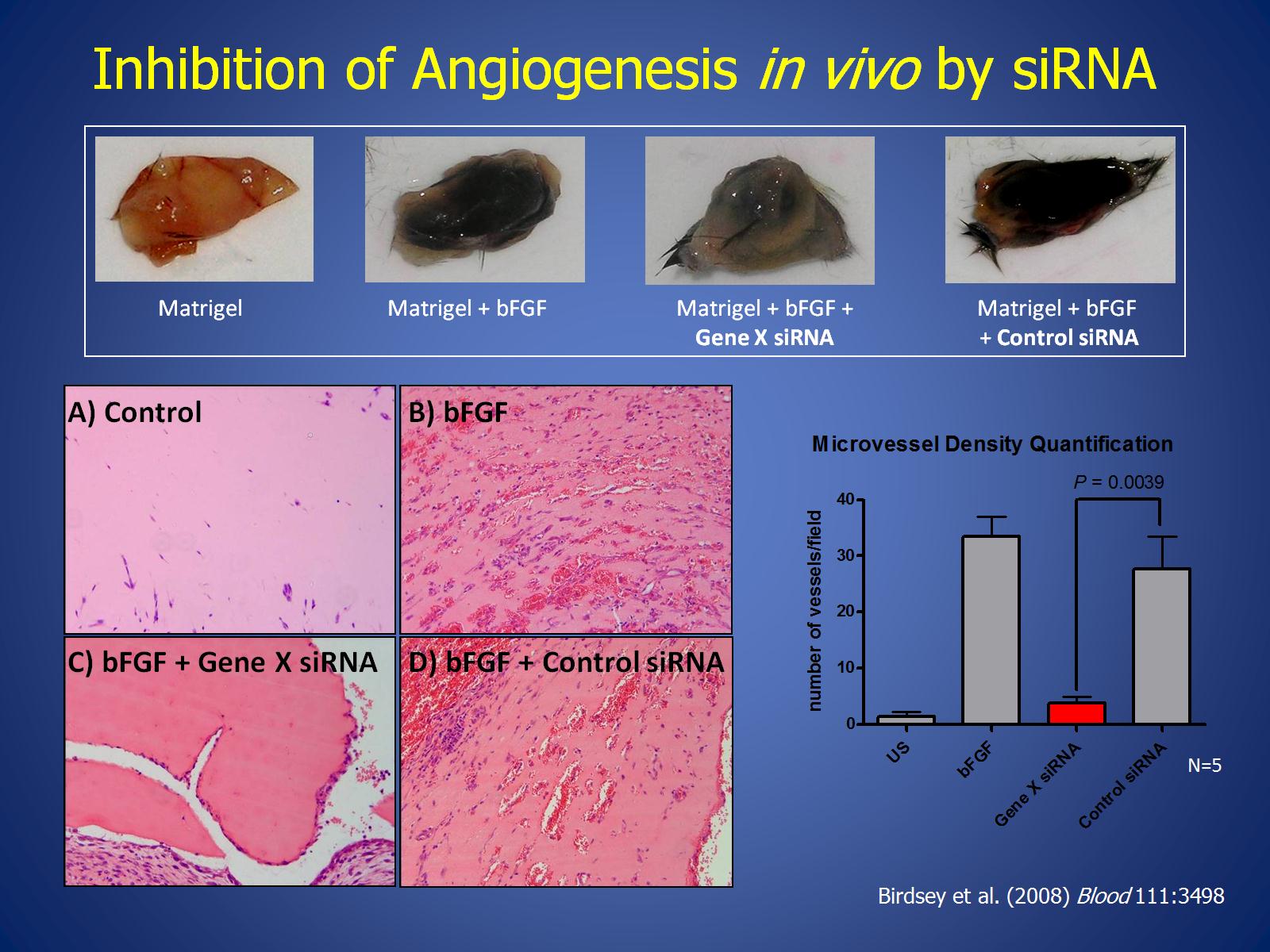 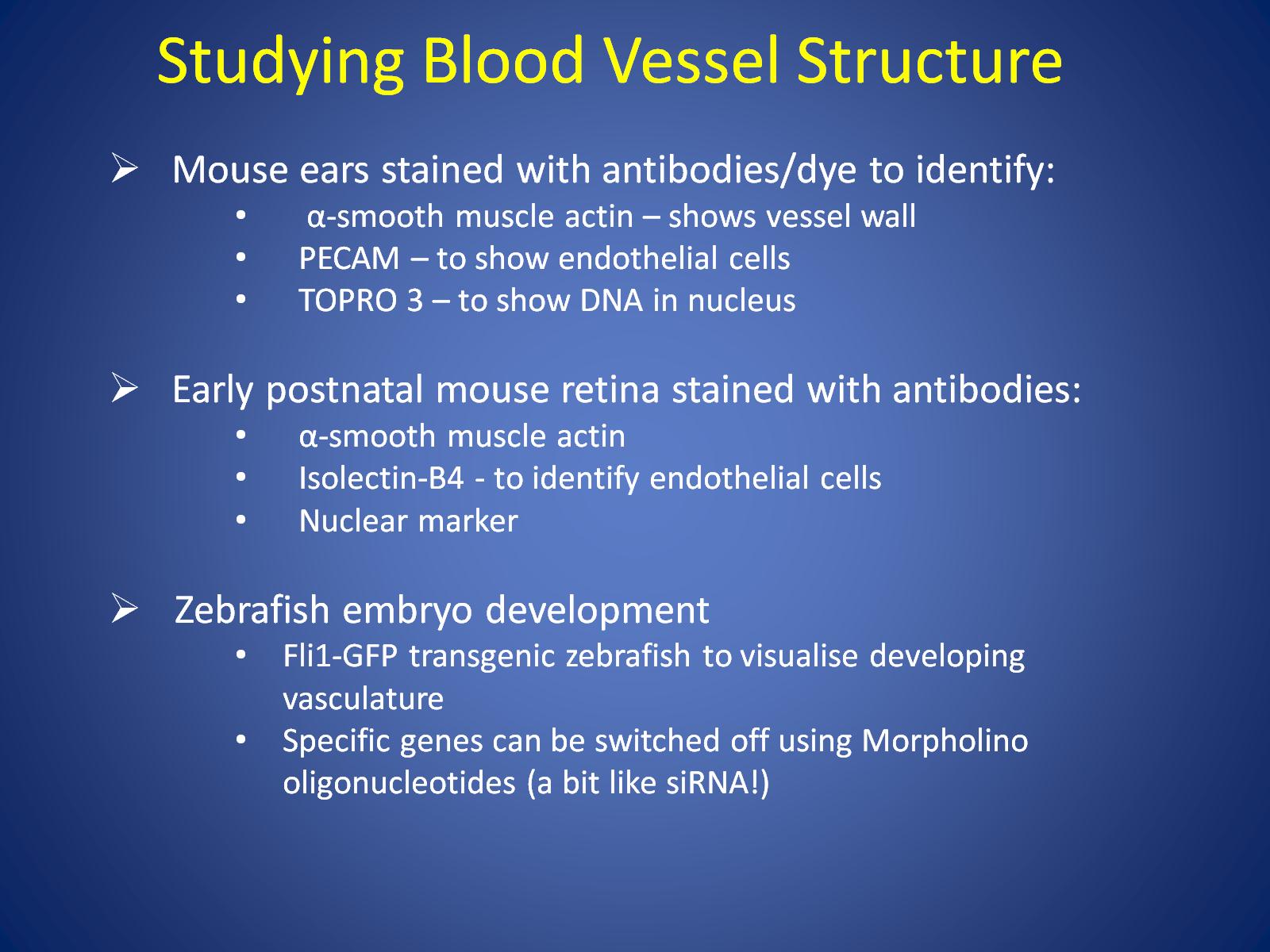 Studying Blood Vessel Structure
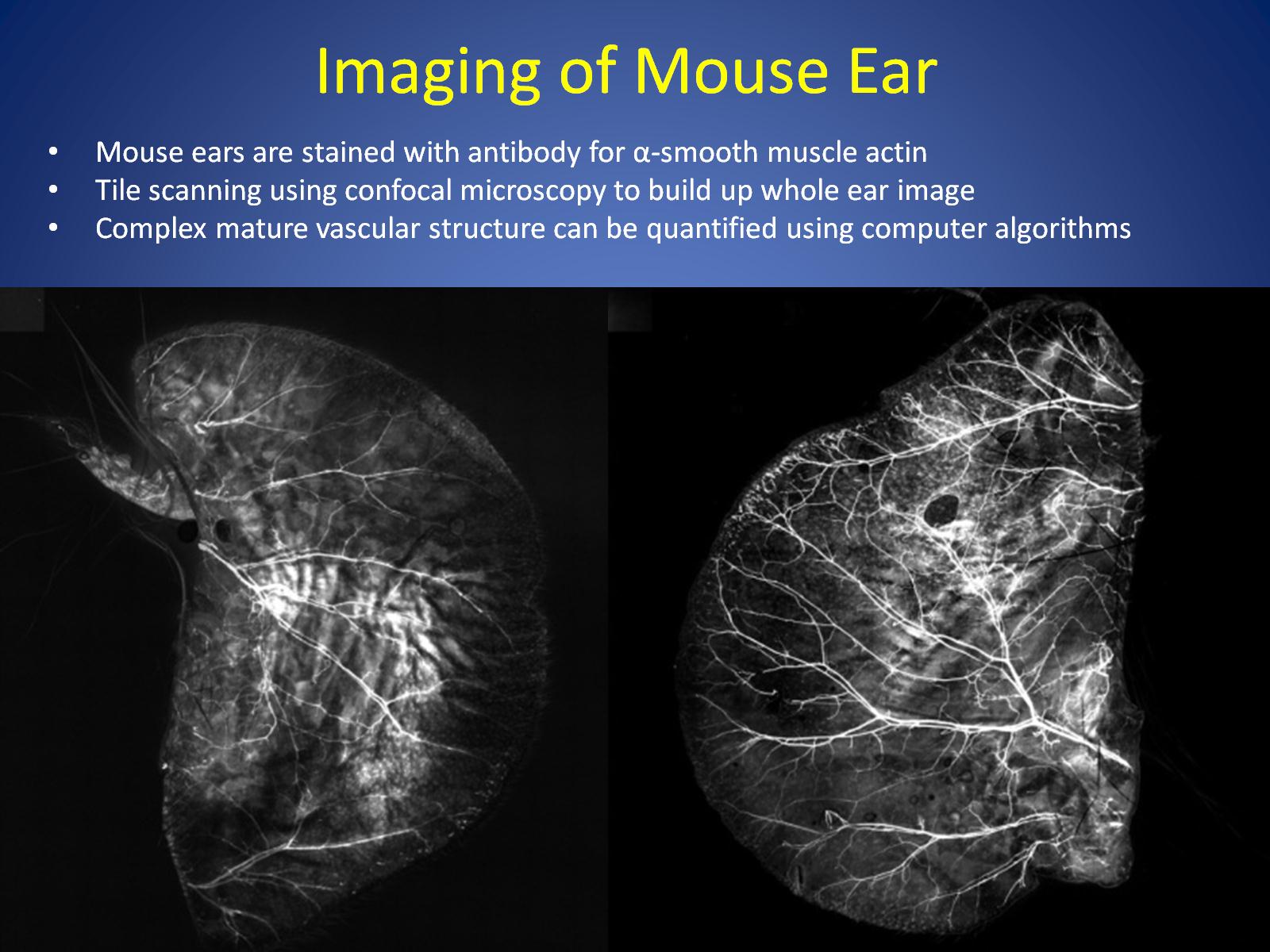 Imaging of Mouse Ear
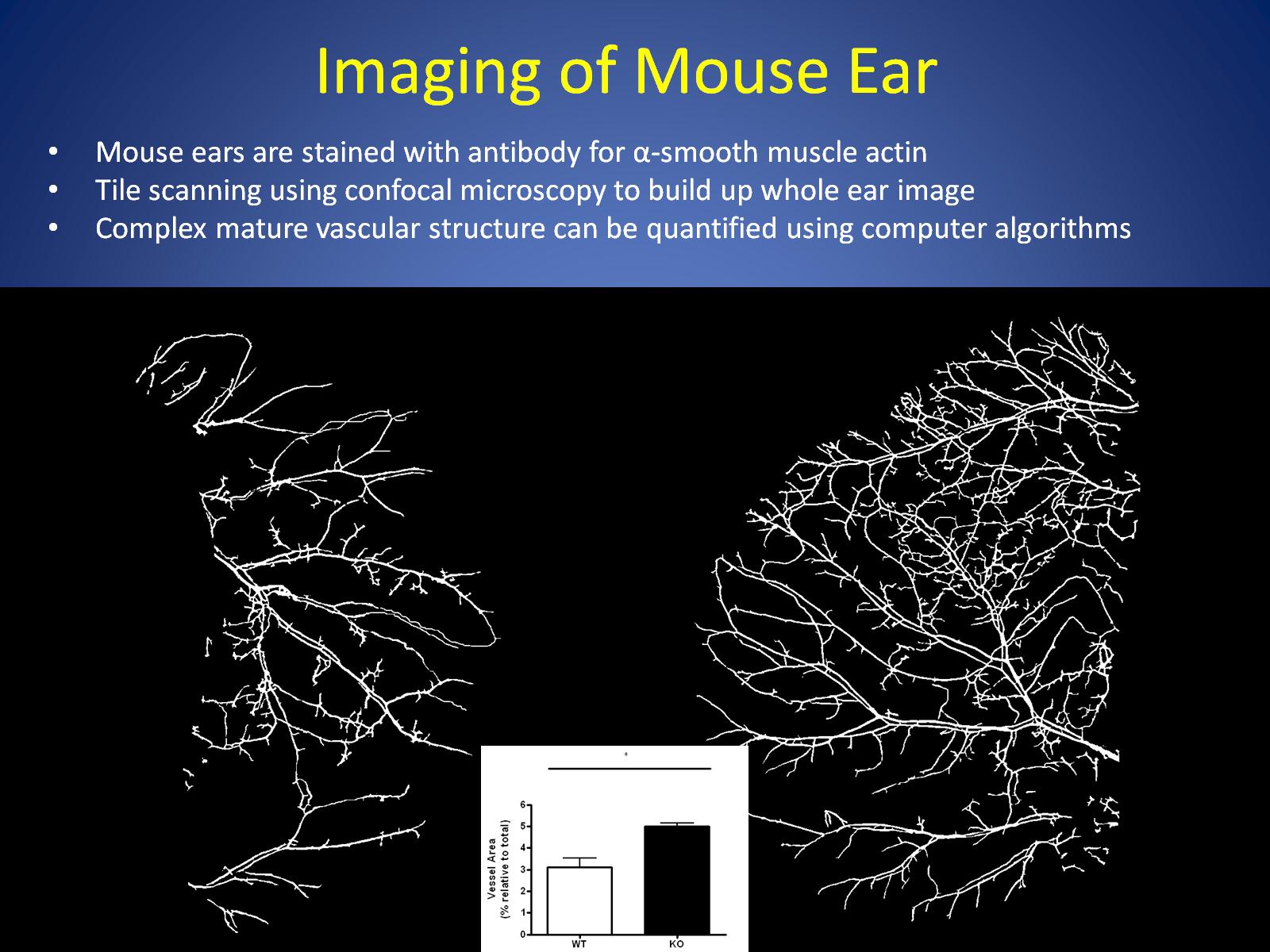 Imaging of Mouse Ear
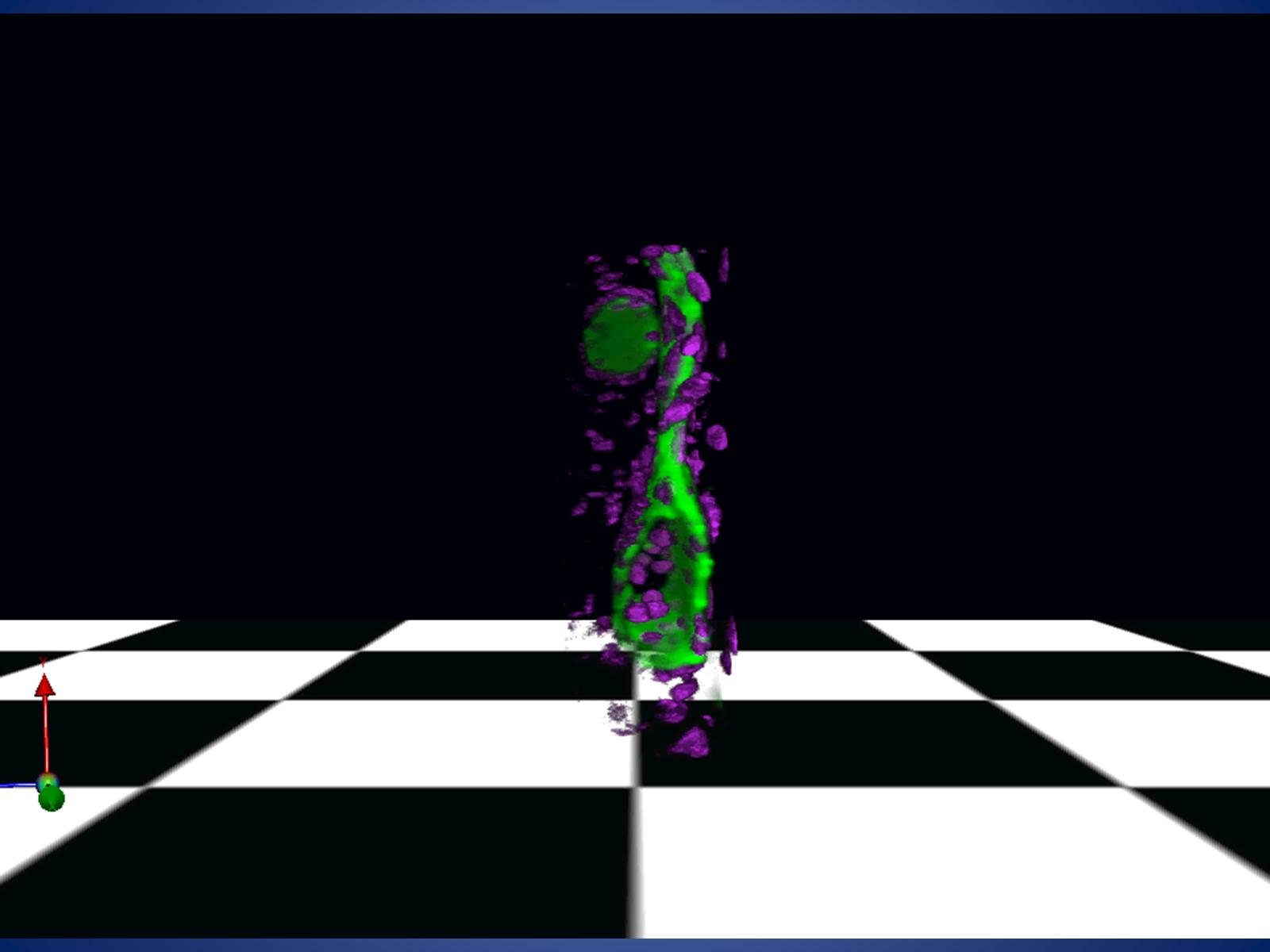 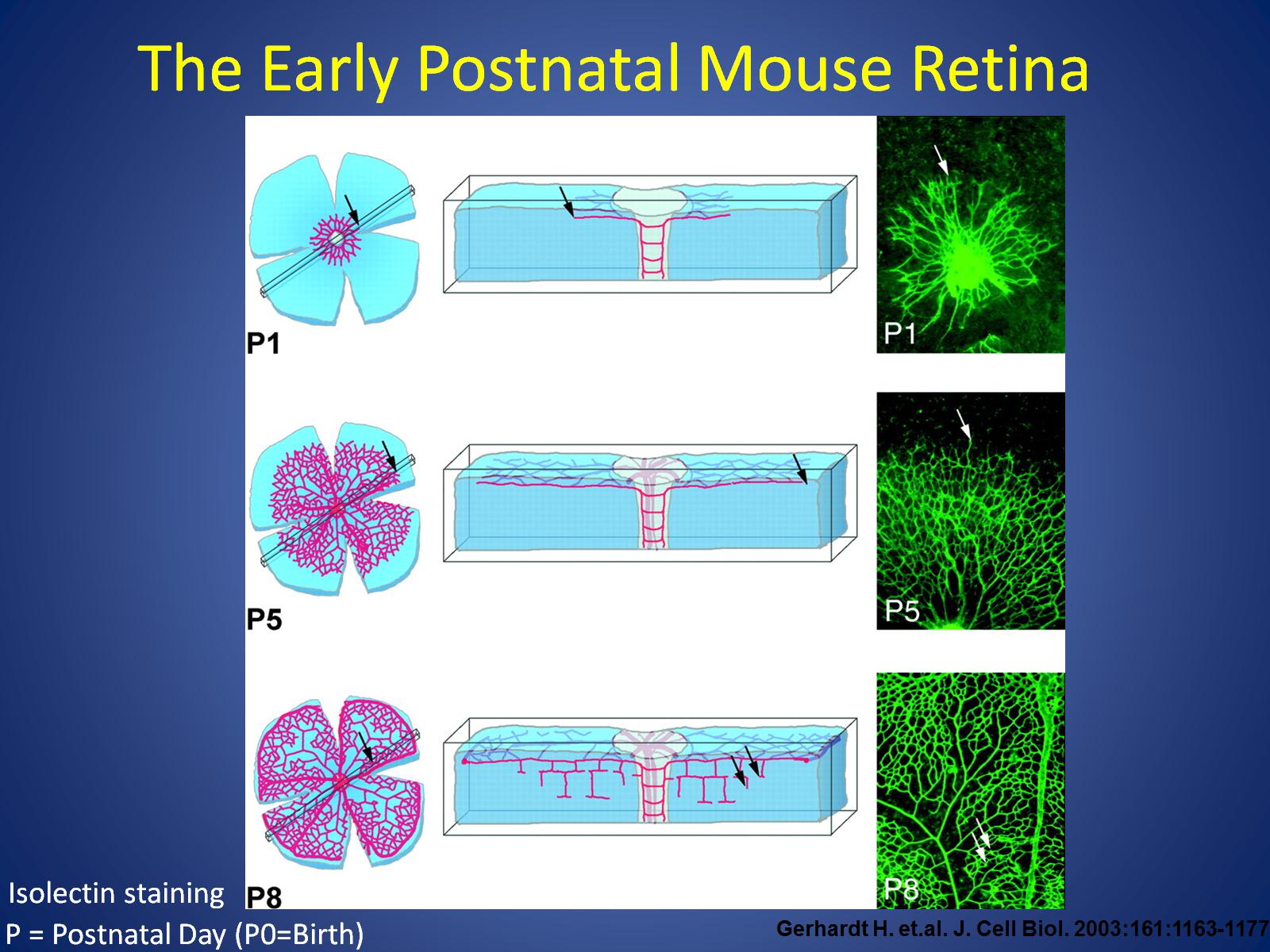 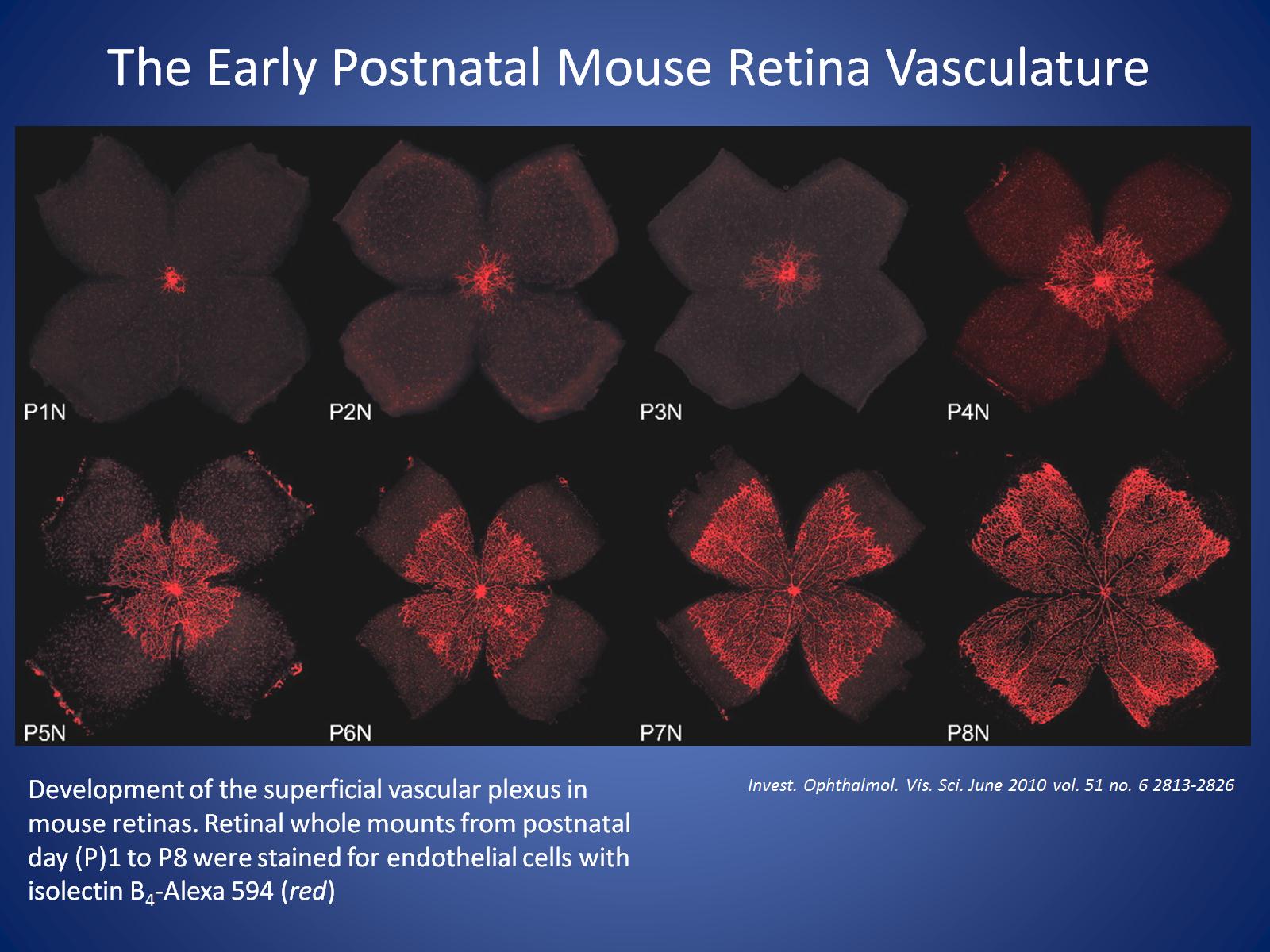 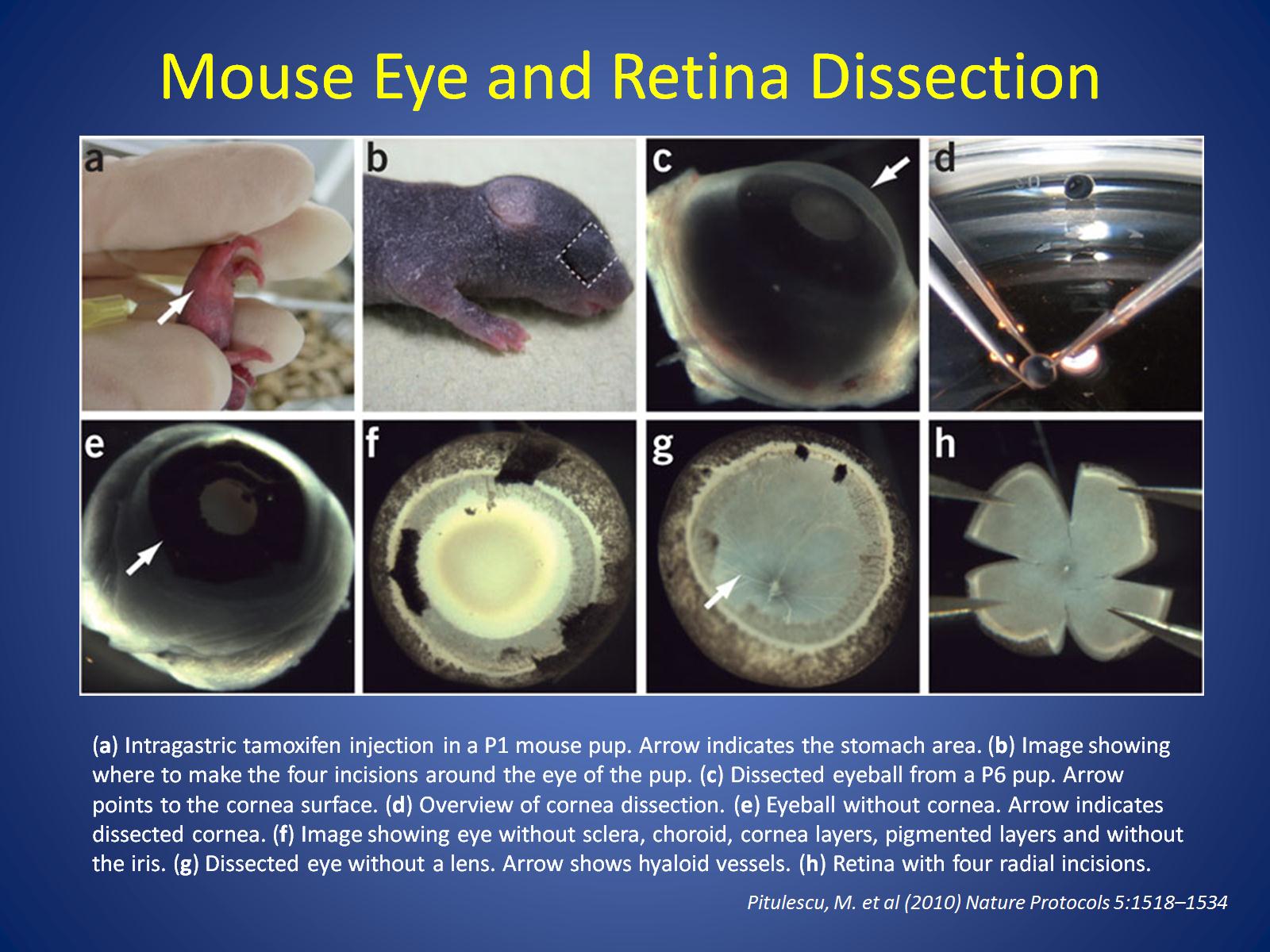 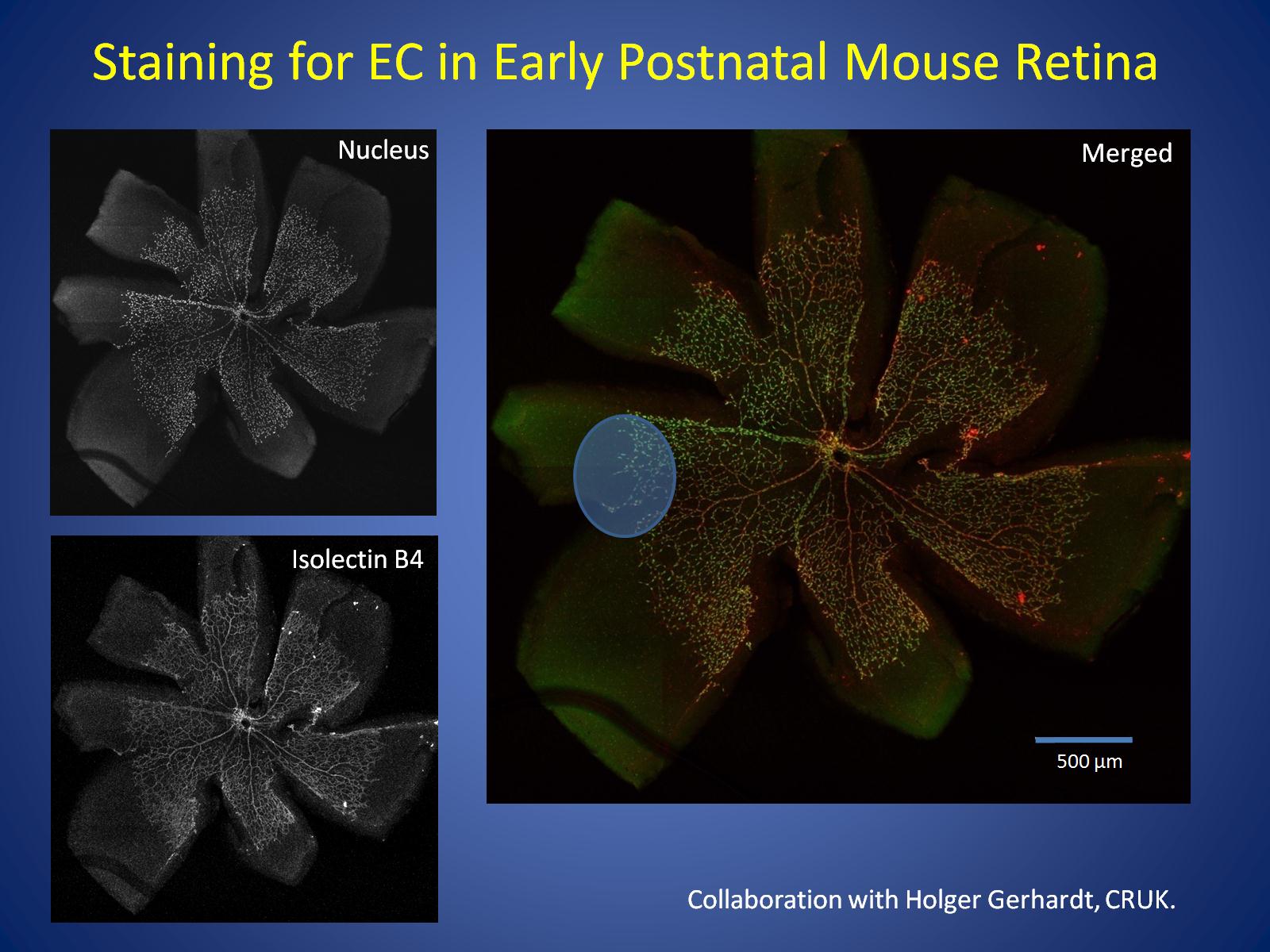 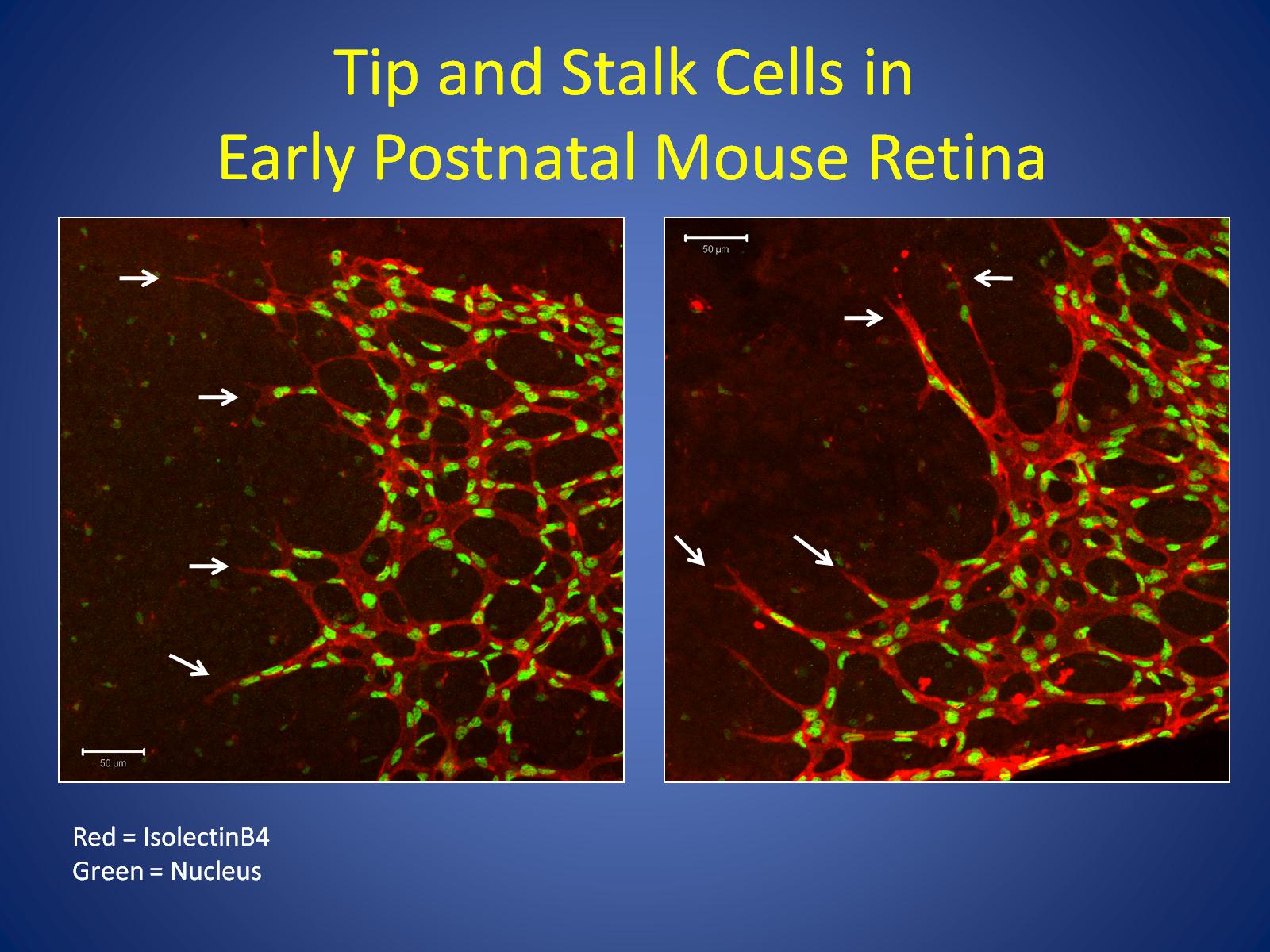 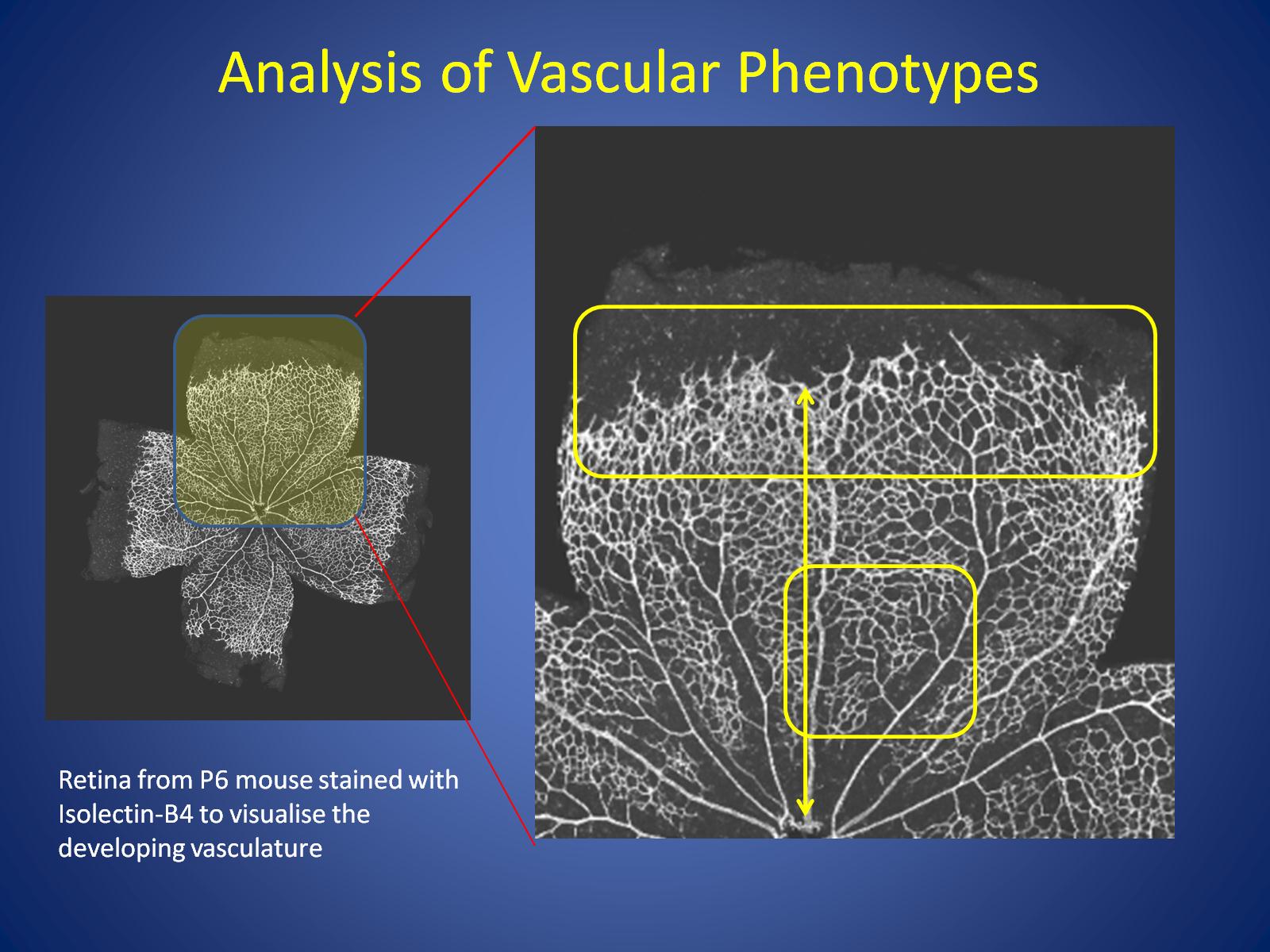 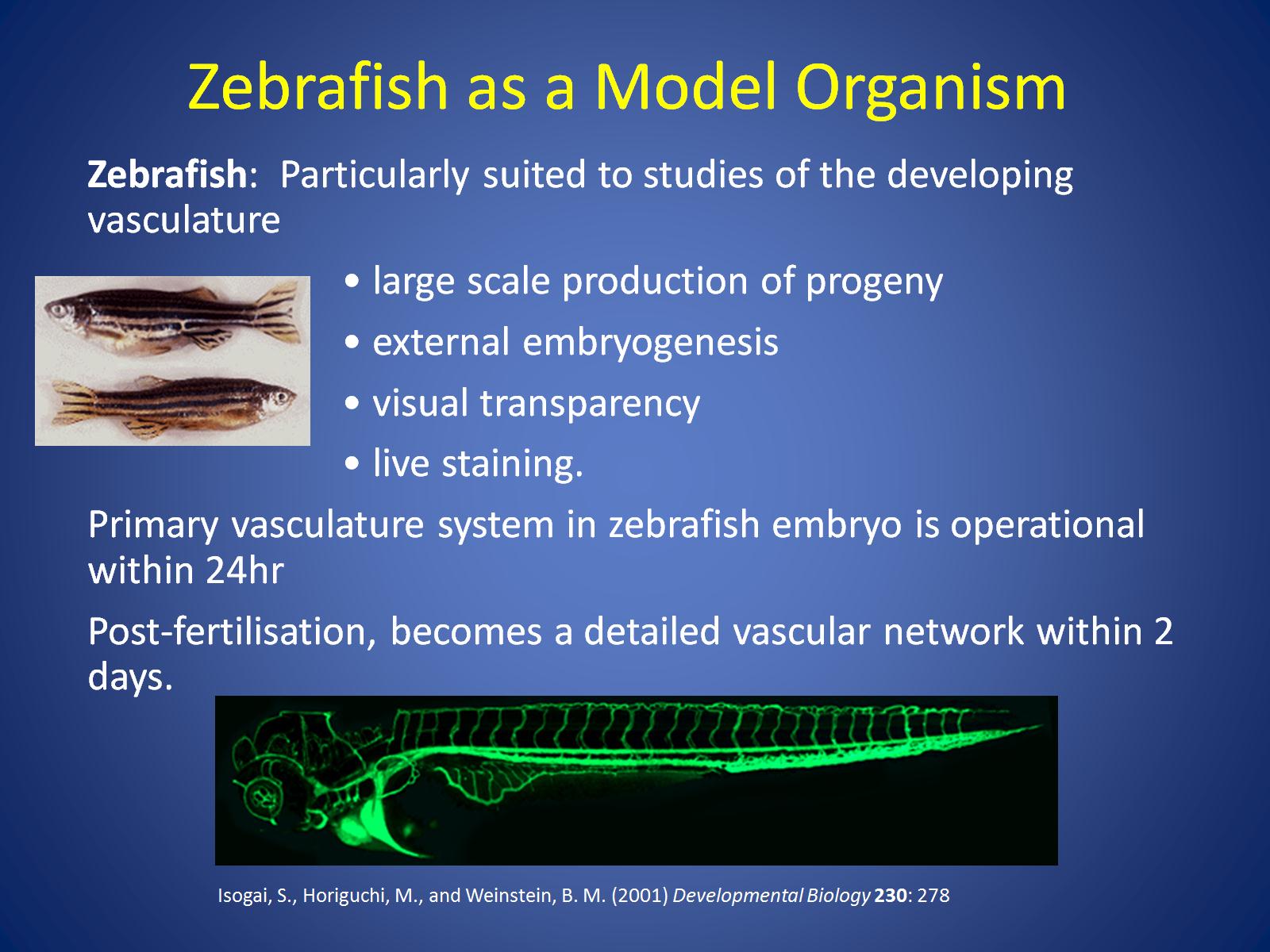 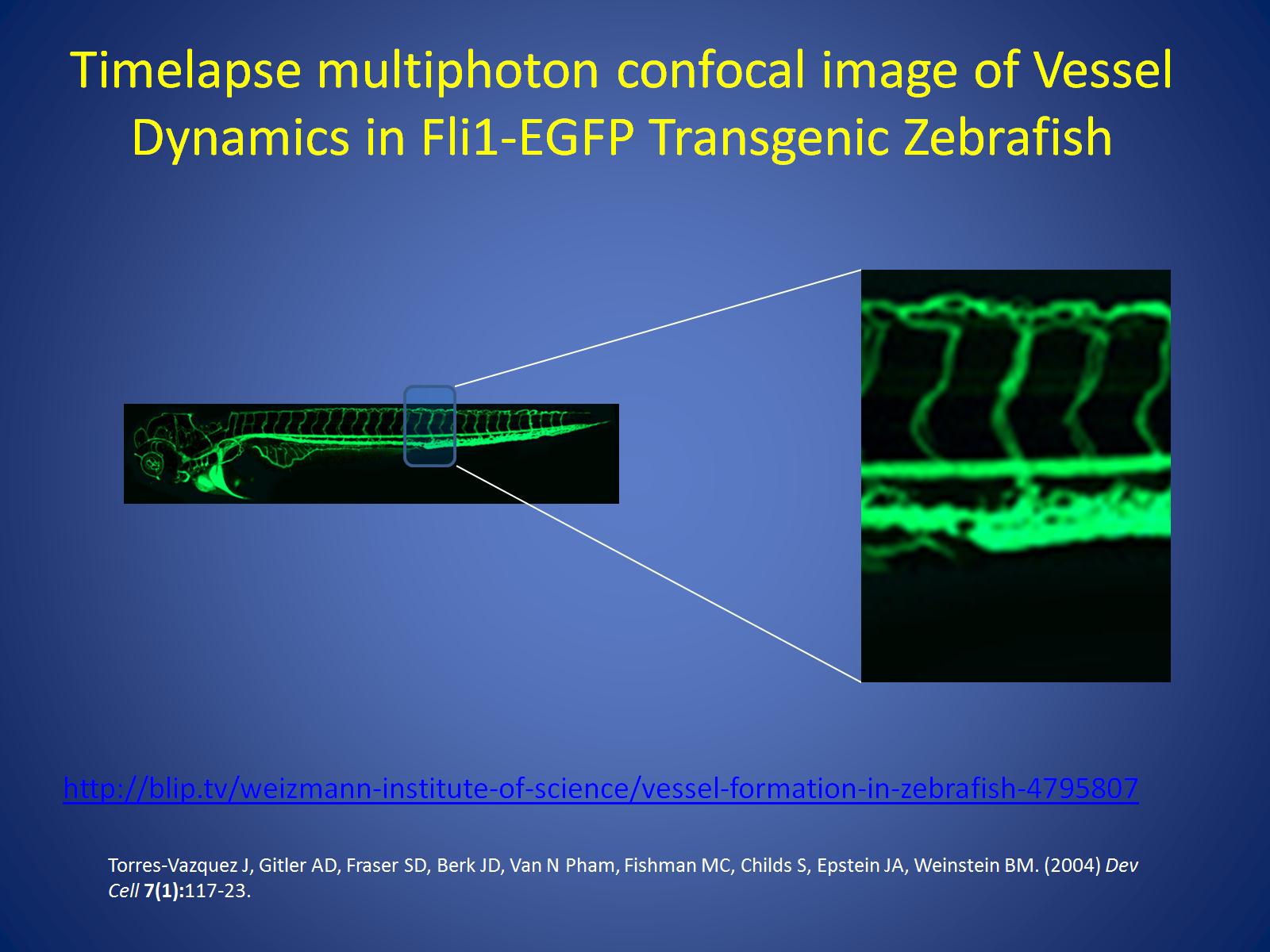 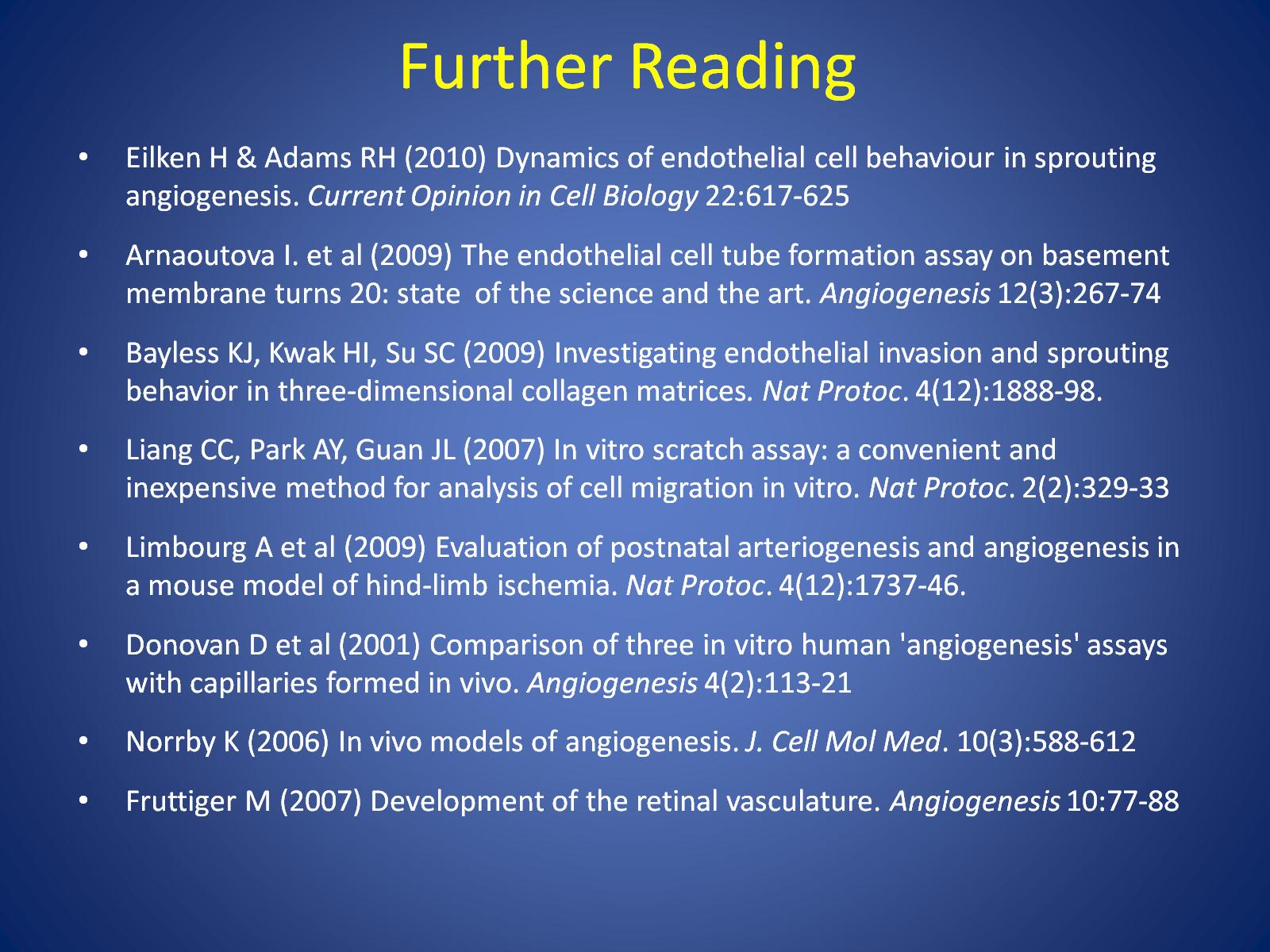